Усть-Кутское  муниципальное образование
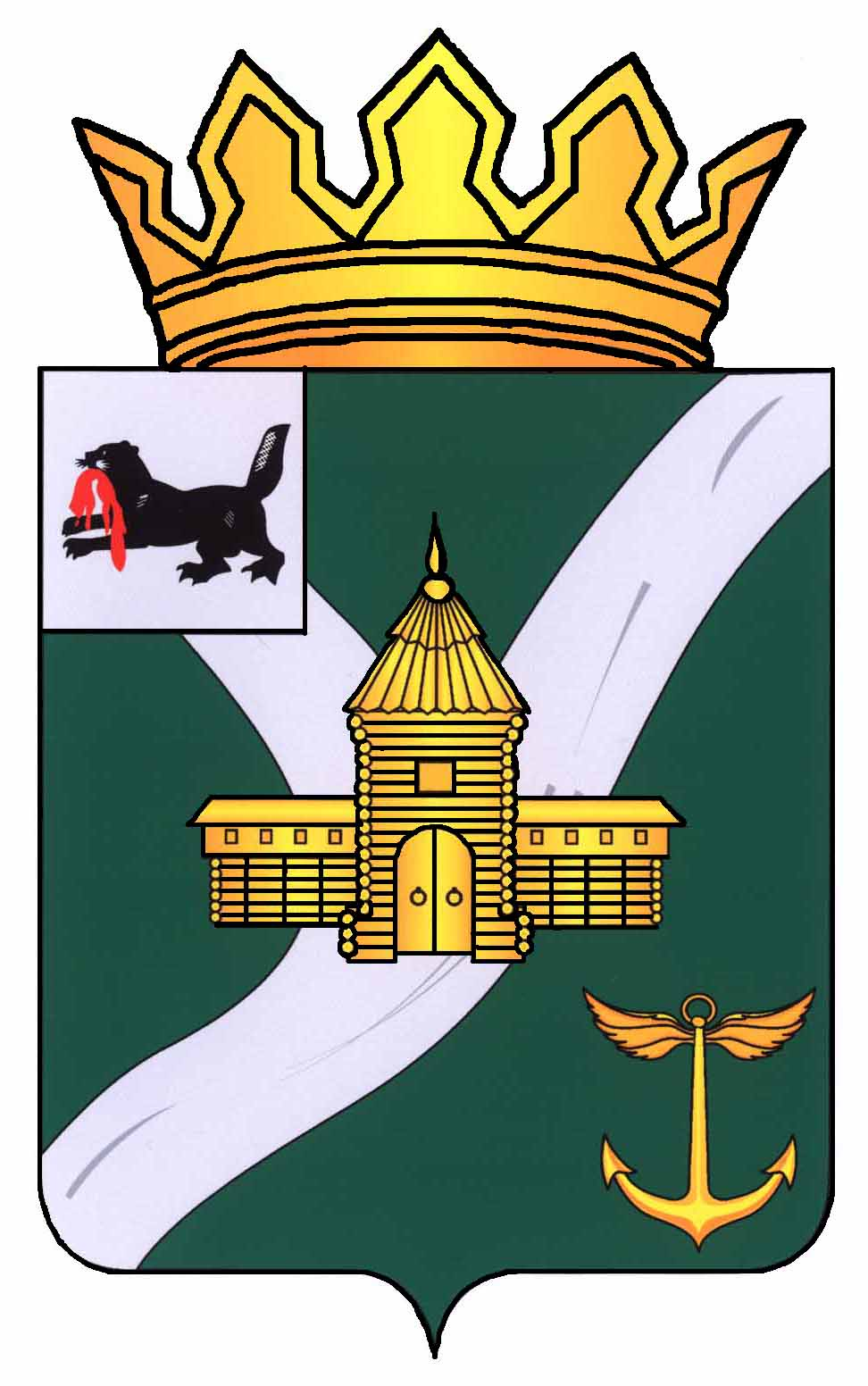 ПУБЛИЧНЫЕ СЛУШАНИЯпо проекту решения Думы Усть-Кутского муниципального образования «Отчет об исполнении бюджета Усть-Кутского муниципального образования за 2023 год»
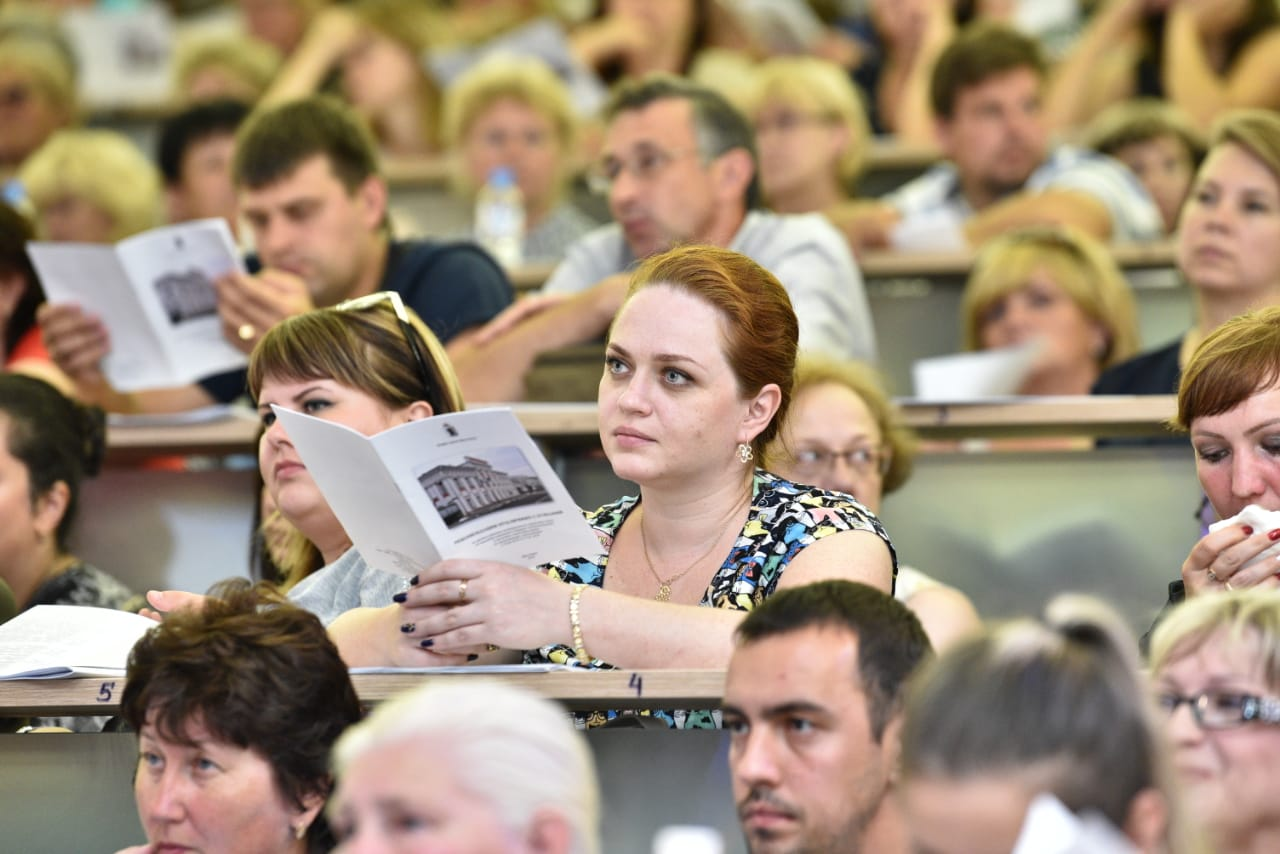 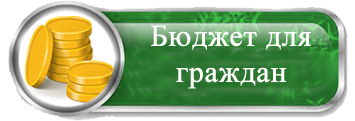 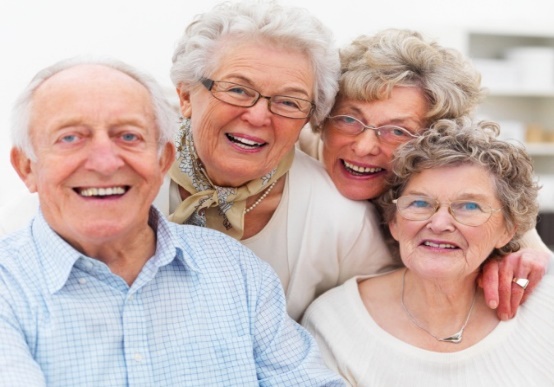 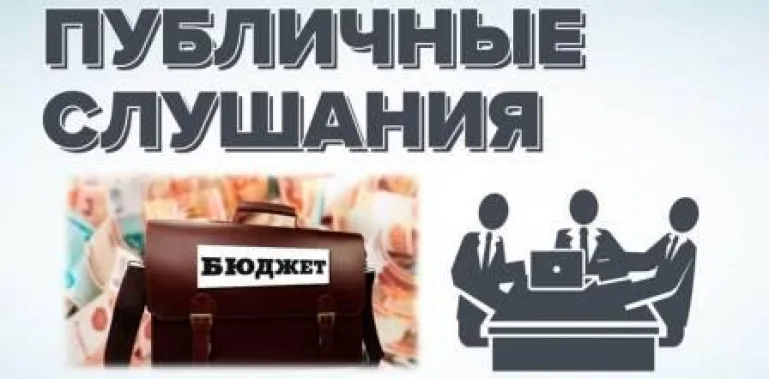 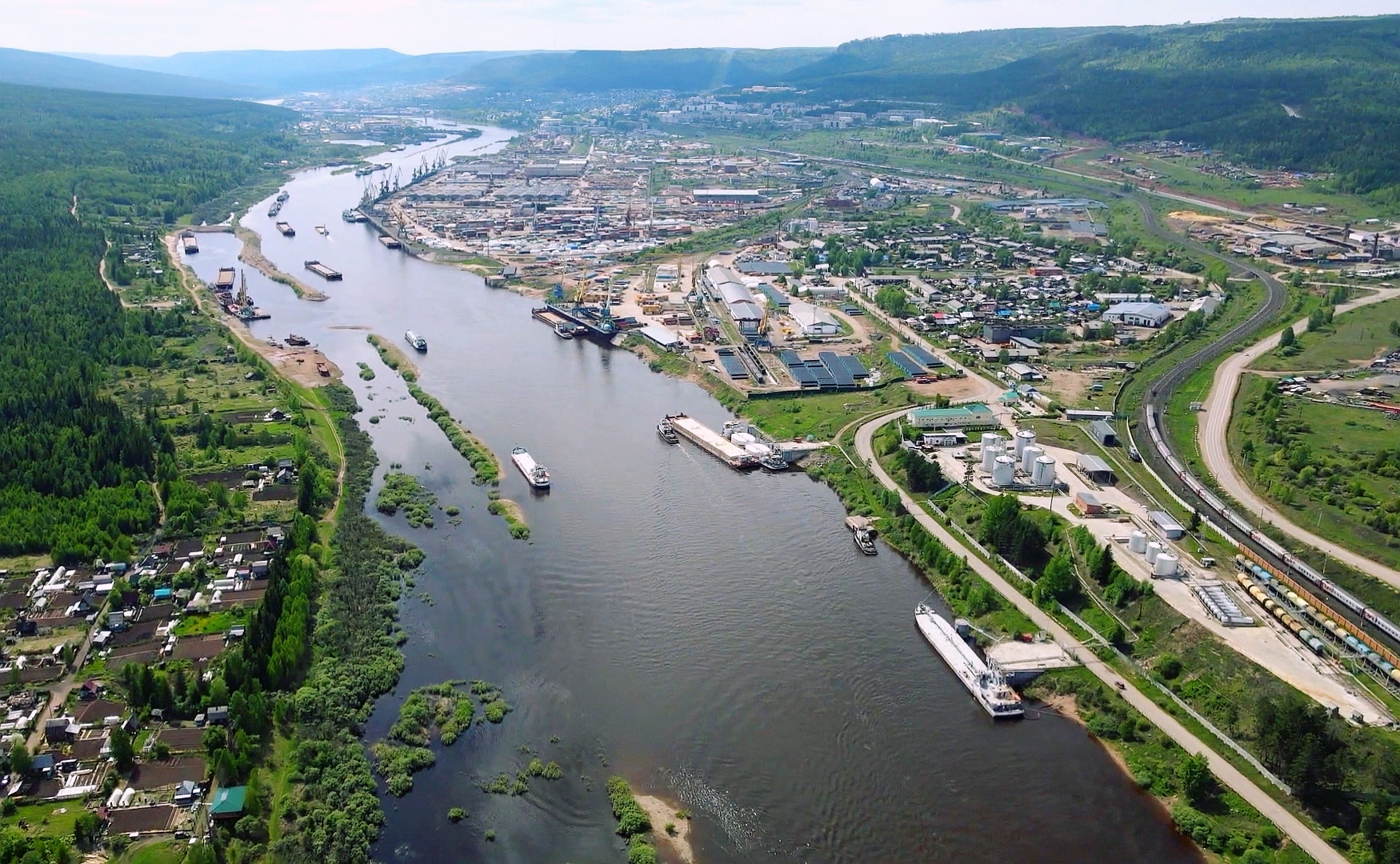 Бюджет – это основа устойчивого развития нашего района, а прозрачность расходования бюджетных средств – один из ключевых приоритетов работы администрации Усть-Кутского муниципального образования .


В представленной презентации подведены итоги исполнения бюджета Усть-Кутского муниципального образования за 2023 год. 

Здесь каждый сможет увидеть, как, где и когда сработали муниципальные финансы.


Надеемся,  что  изучение  представленной  информации  даст  возможность жителям  Усть-Кутского района  узнать,  как  формируется  местный  бюджет  по доходам,  а  также  на  какие  цели  и  в  каком  объёме  направляются  бюджетные средства.
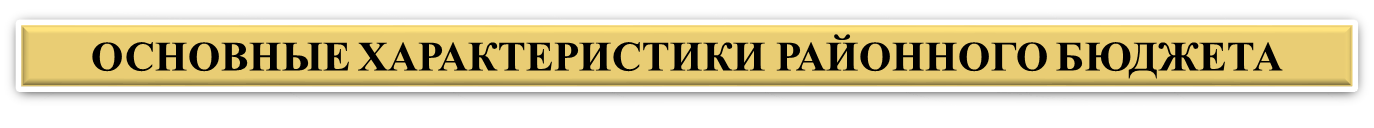 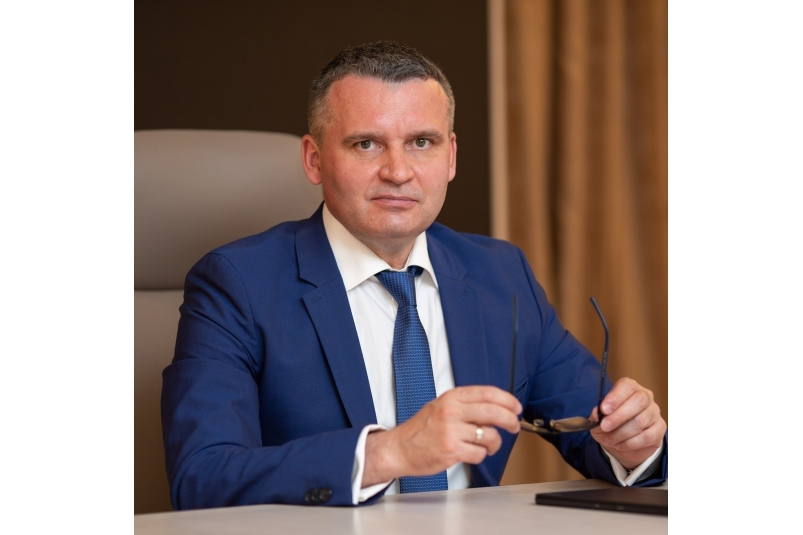 Бюджет Усть-Кутского муниципального образования на 2023 год принят решением Думы Усть-Кутского муниципального образования 20.12.2022 года № 143 «О бюджете Усть-Кутского муниципального образования на 2023 год и на плановый период 2024 и 2025 годов». В течение 2023 года в решение о бюджете 8 раз вносились изменения.

   Окончательно плановые показатели районного бюджета утверждены решением Думы Усть-Кутского муниципального образования от 19.12.2023 года № 204.
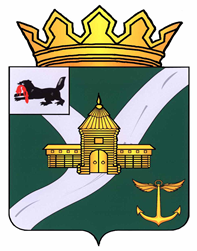 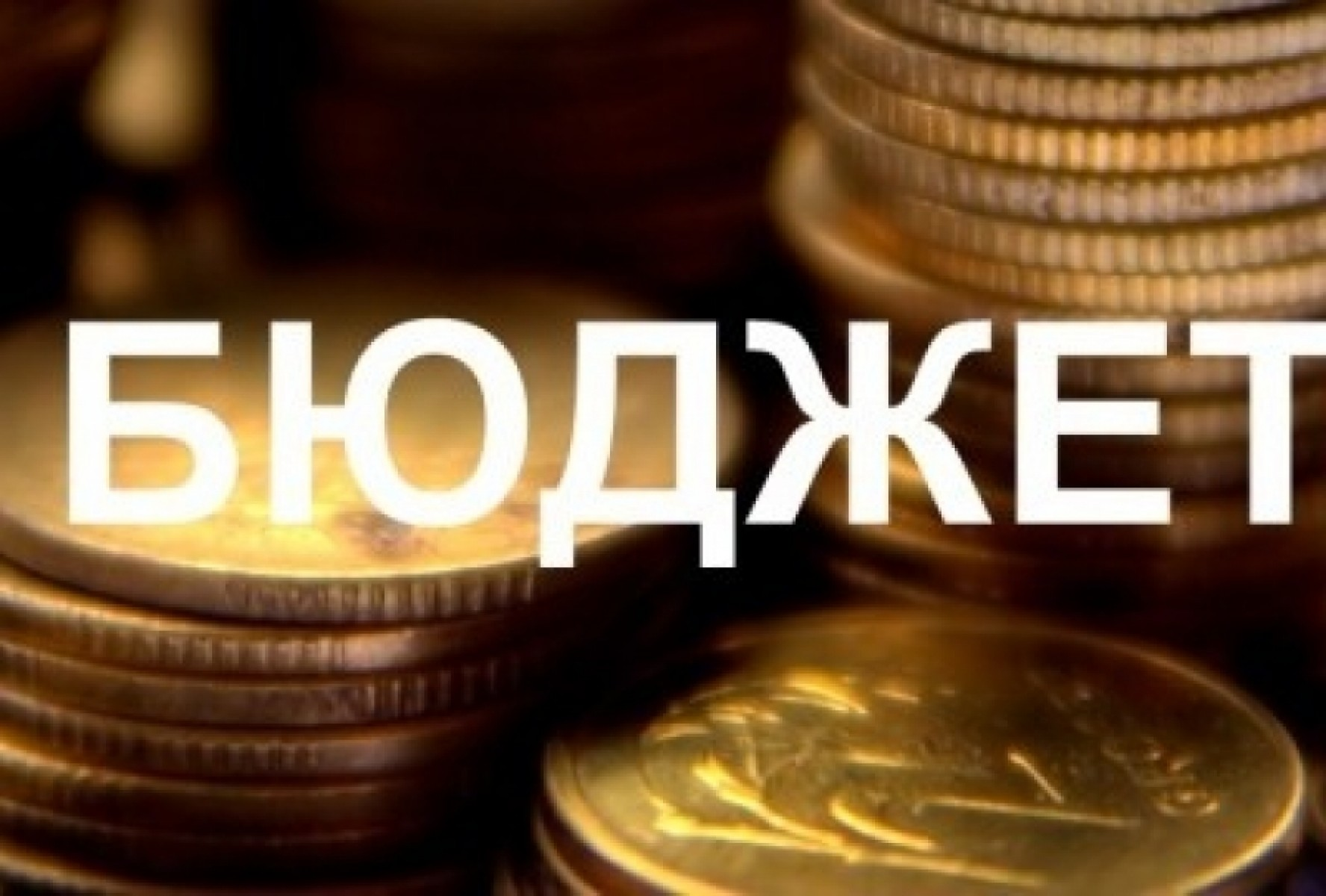 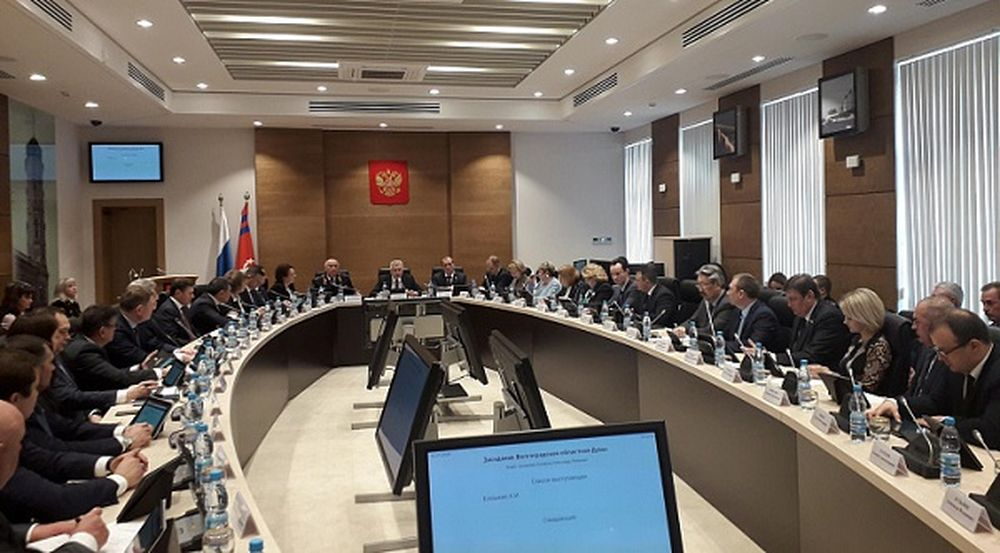 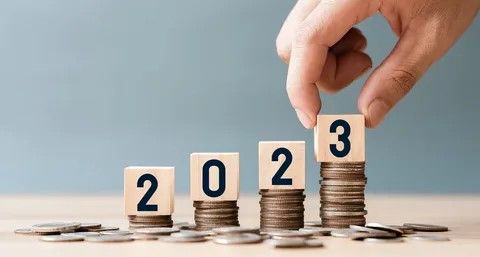 Исполнение основных параметров районного бюджета в 2023 году (тыс. руб.)
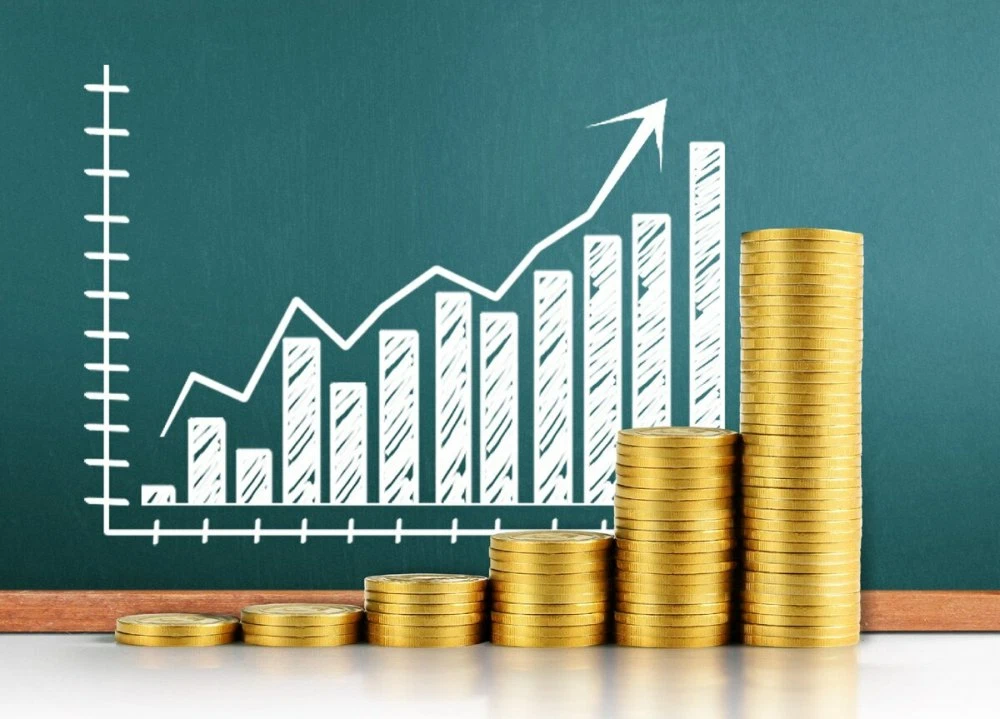 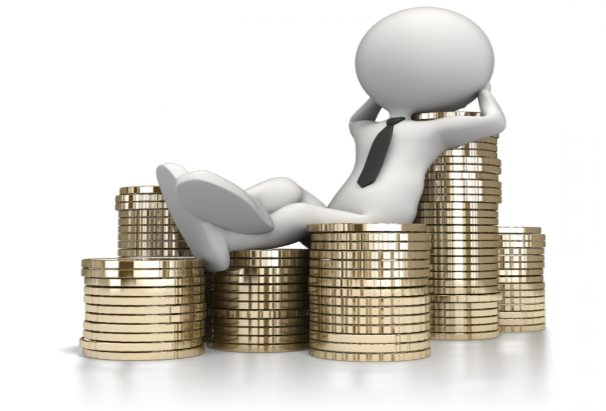 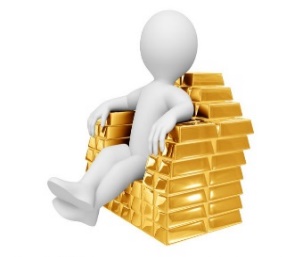 ДОХОДЫ БЮДЖЕТА
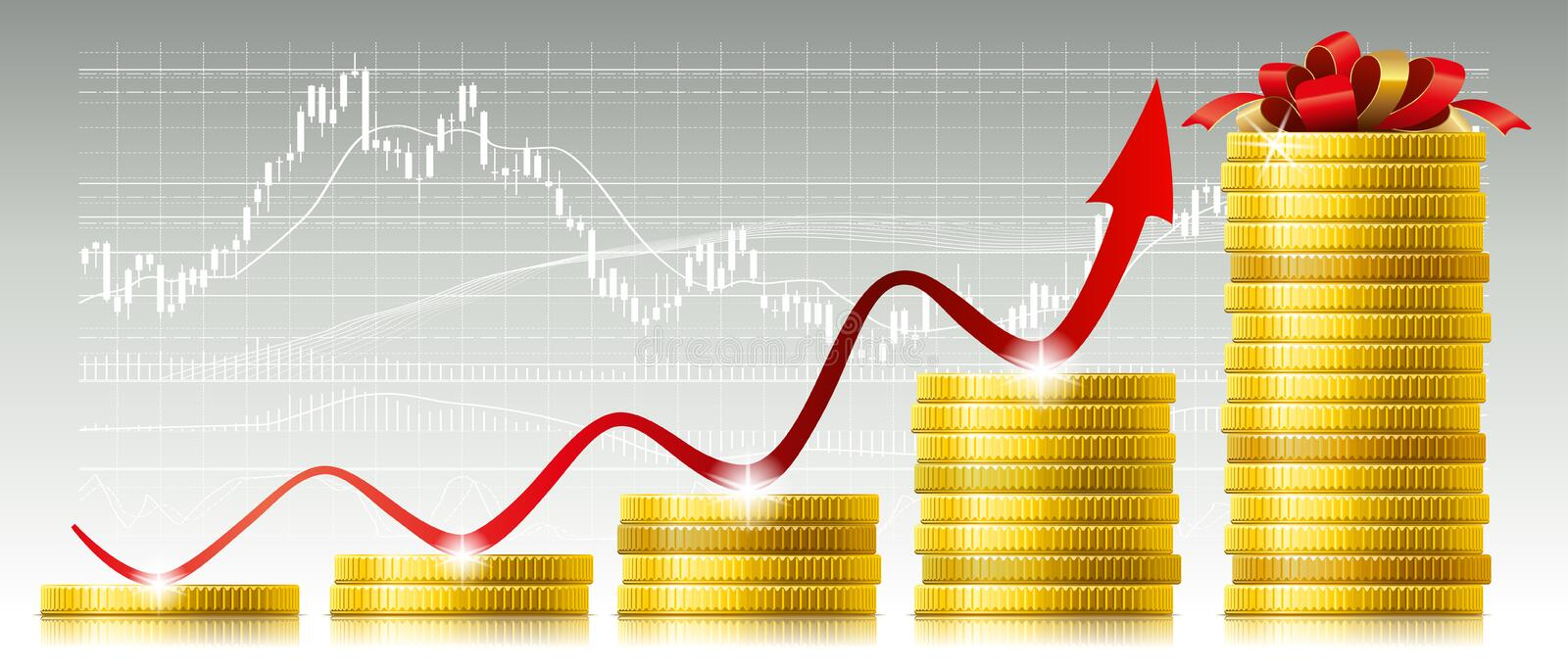 Показатели поступления доходов в бюджет района (тыс. руб.)
Рост доходов к 2022 году - на 975 607,3 тыс. руб. или на 27,4%.
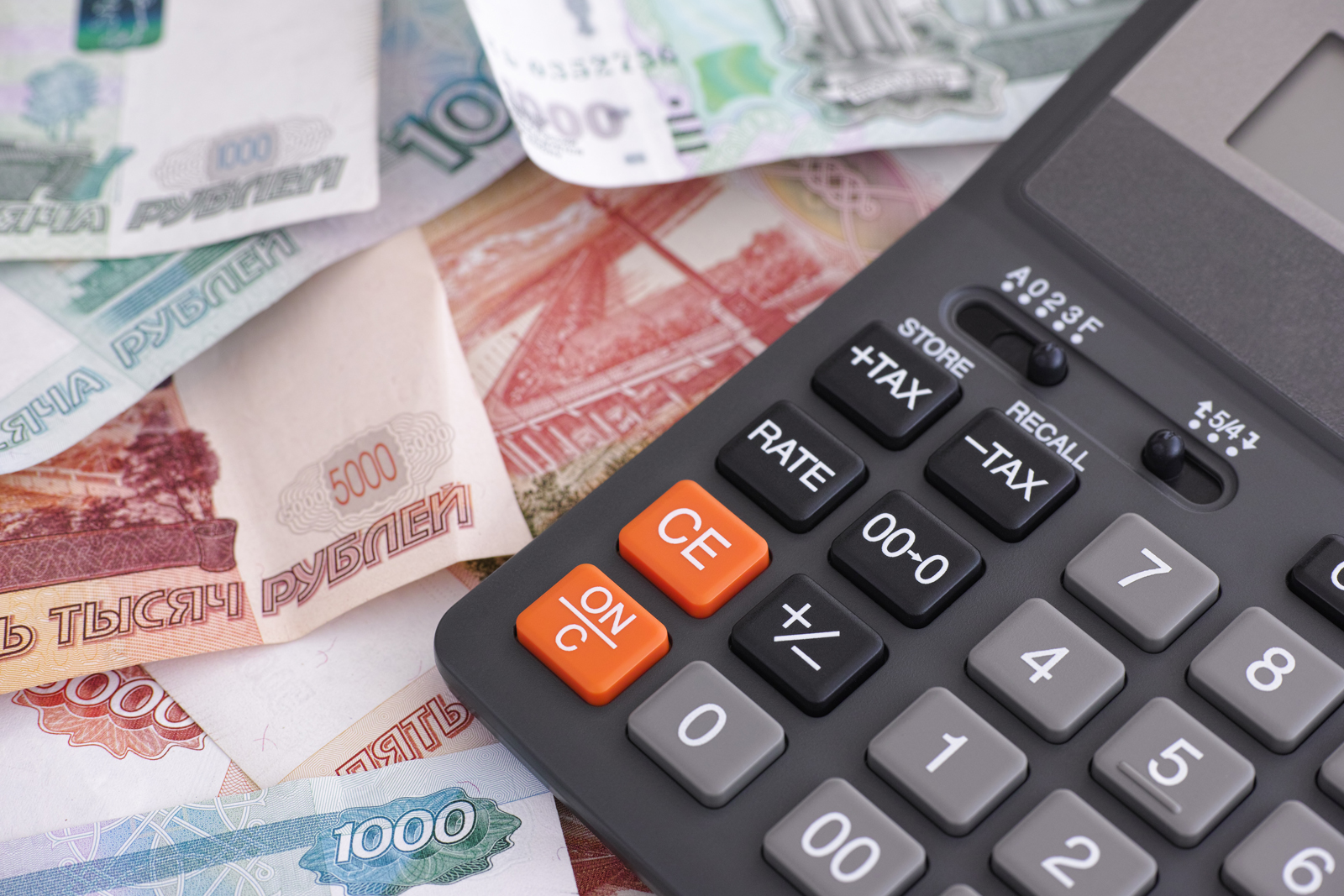 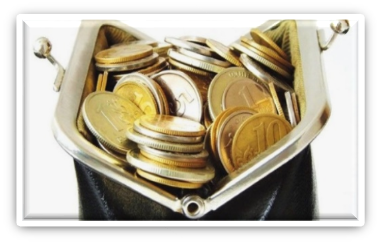 Налоговые и неналоговые доходы (тыс. руб.)
В 2023 году поступило 2 393 031,2 тыс. руб. налоговых и неналоговых доходов или 104,2% от плановых назначений.
Рост к 2022 году - на 578 694,1 тыс. руб. или  на  31,9%.
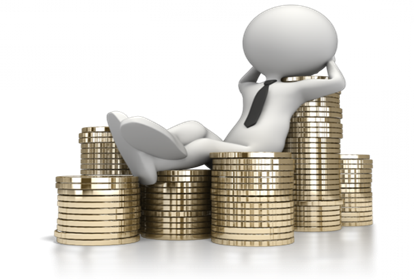 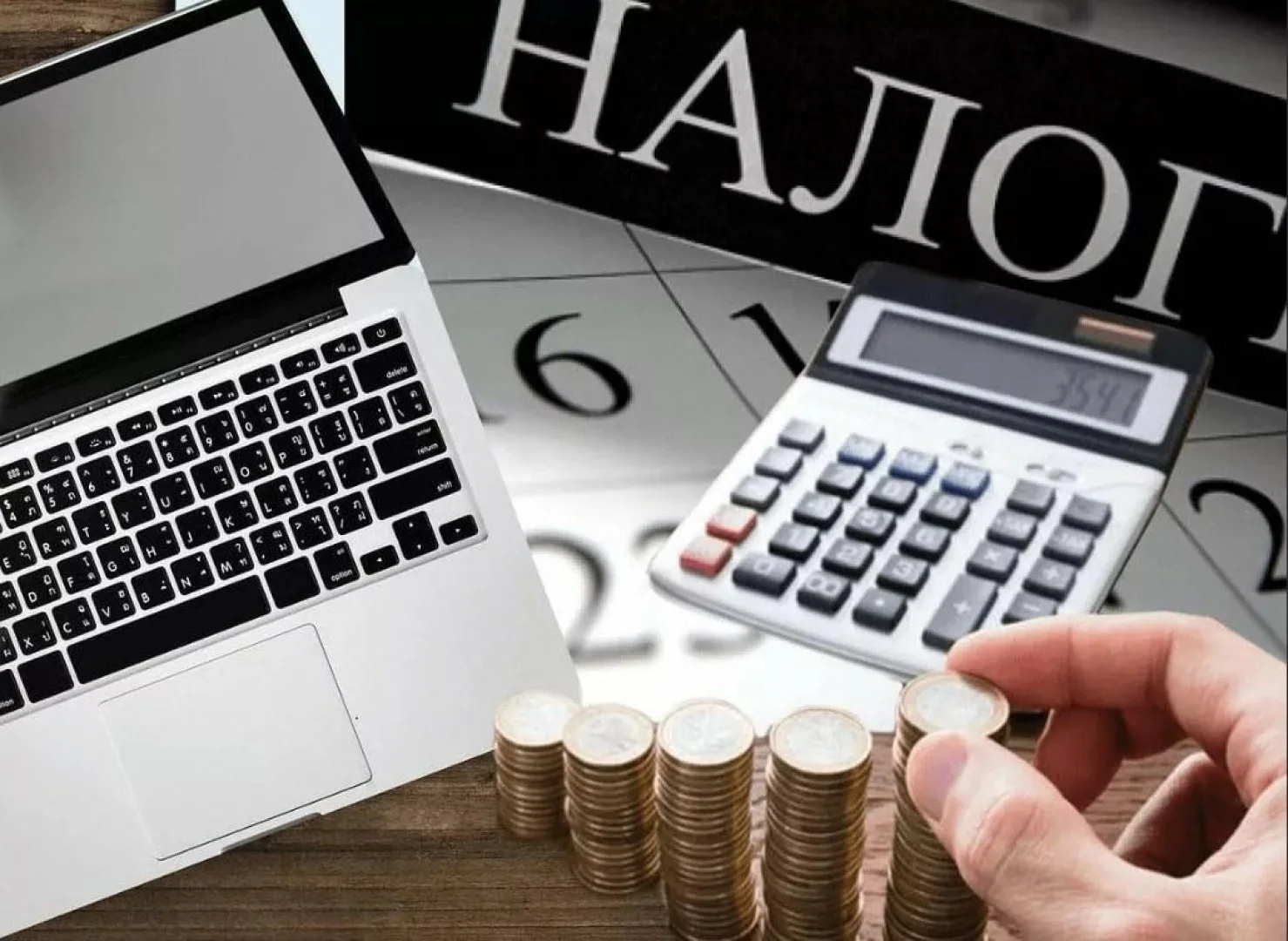 Поступление налоговых и неналоговых доходов в бюджет 
Усть-Кутского муниципального образования в 2023 году (тыс. руб.)
Безвозмездные поступления в бюджет Усть-Кутского муниципального образования в 2023 году (тыс. руб.)
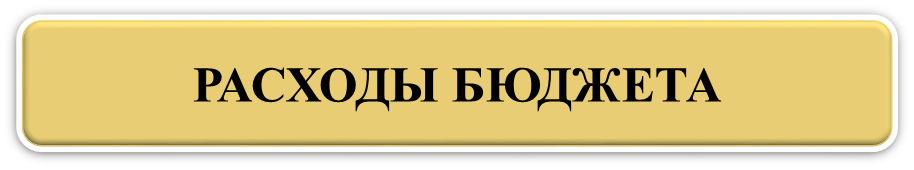 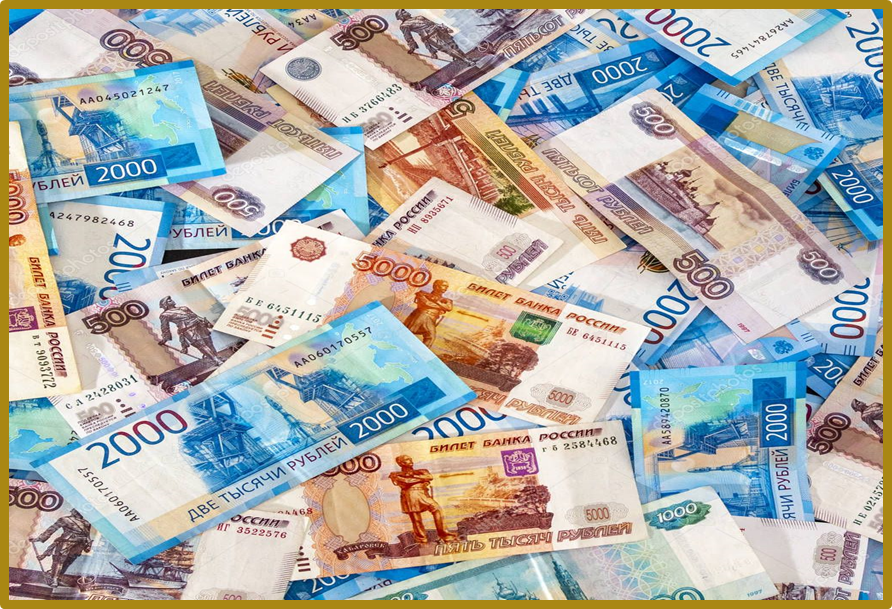 Динамика расходов бюджета Усть-Кутского муниципального образованияза 2022 - 2023 годы (тыс. руб.)
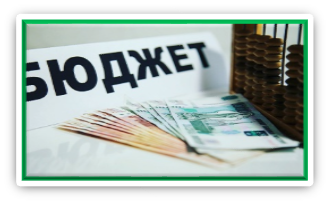 Расходы за 2023 год исполнены в объеме 3 922 919,1 тыс. руб. или 90,7% от плана. Рост расходов к 2022 году составил 490 495,7 тыс. руб. или 114,3%.
Структура расходов бюджетаУсть-Кутского муниципального образования в 2023 году
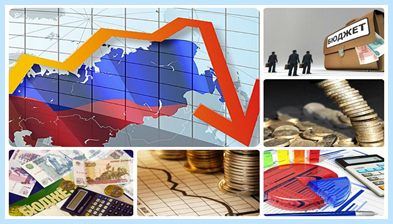 Распределение расходов бюджета Усть-Кутского муниципального образования на 2023 год по функциональной структуре (тыс. руб.)
Общегосударственные вопросы
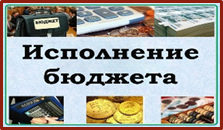 Источники (фактическое исполнение)
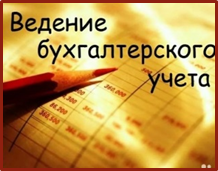 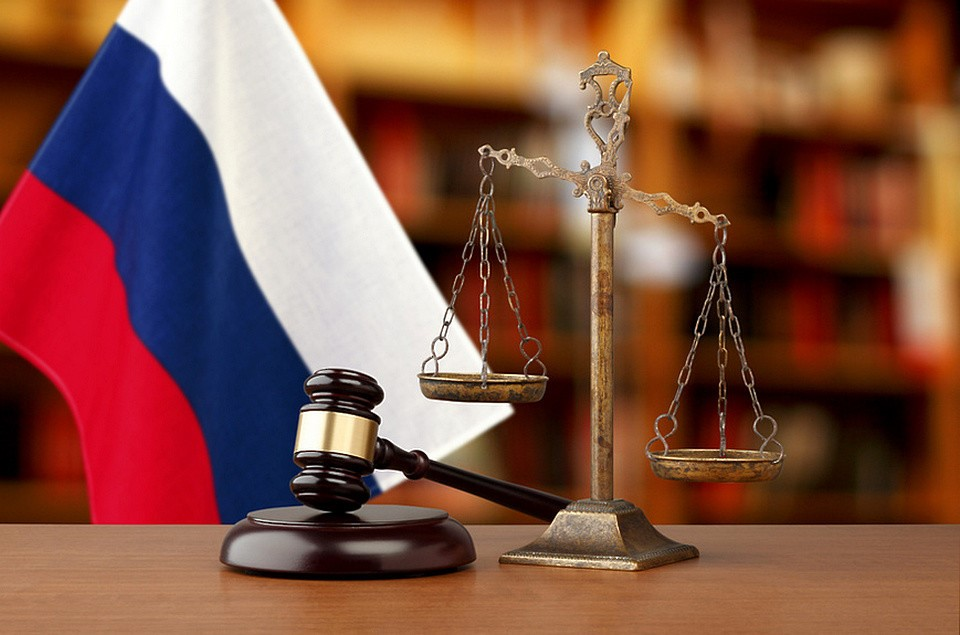 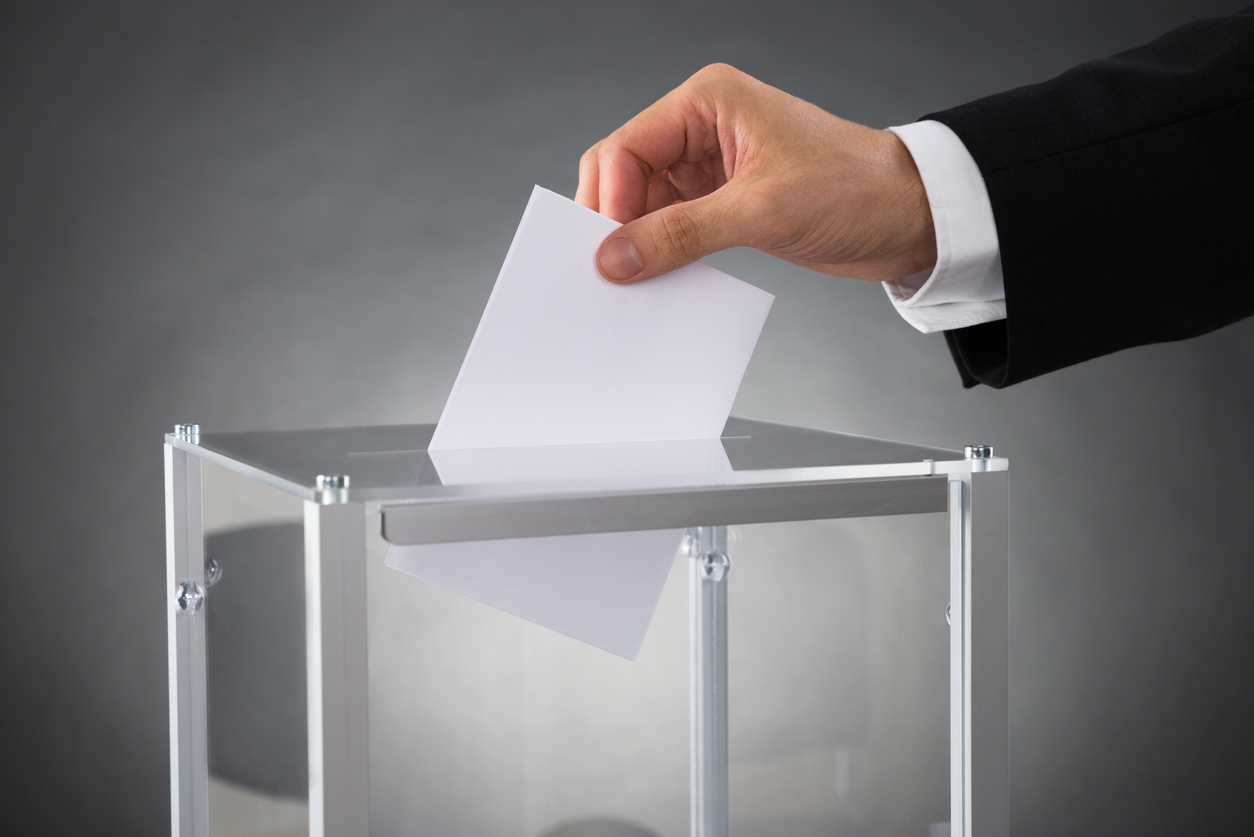 Межбюджетные трансферты на выплату заработной платы с начислениями на неё работникам органов местного самоуправления поселений (тыс. руб.)
Распределение расходов бюджета Усть-Кутского муниципального образования по переданным областным государственным полномочиям в 2023 году (тыс. руб.)
Распределение расходов бюджета Усть-Кутского муниципального образования на 2023 год по функциональной структуре  (тыс. руб.)
Национальная оборона
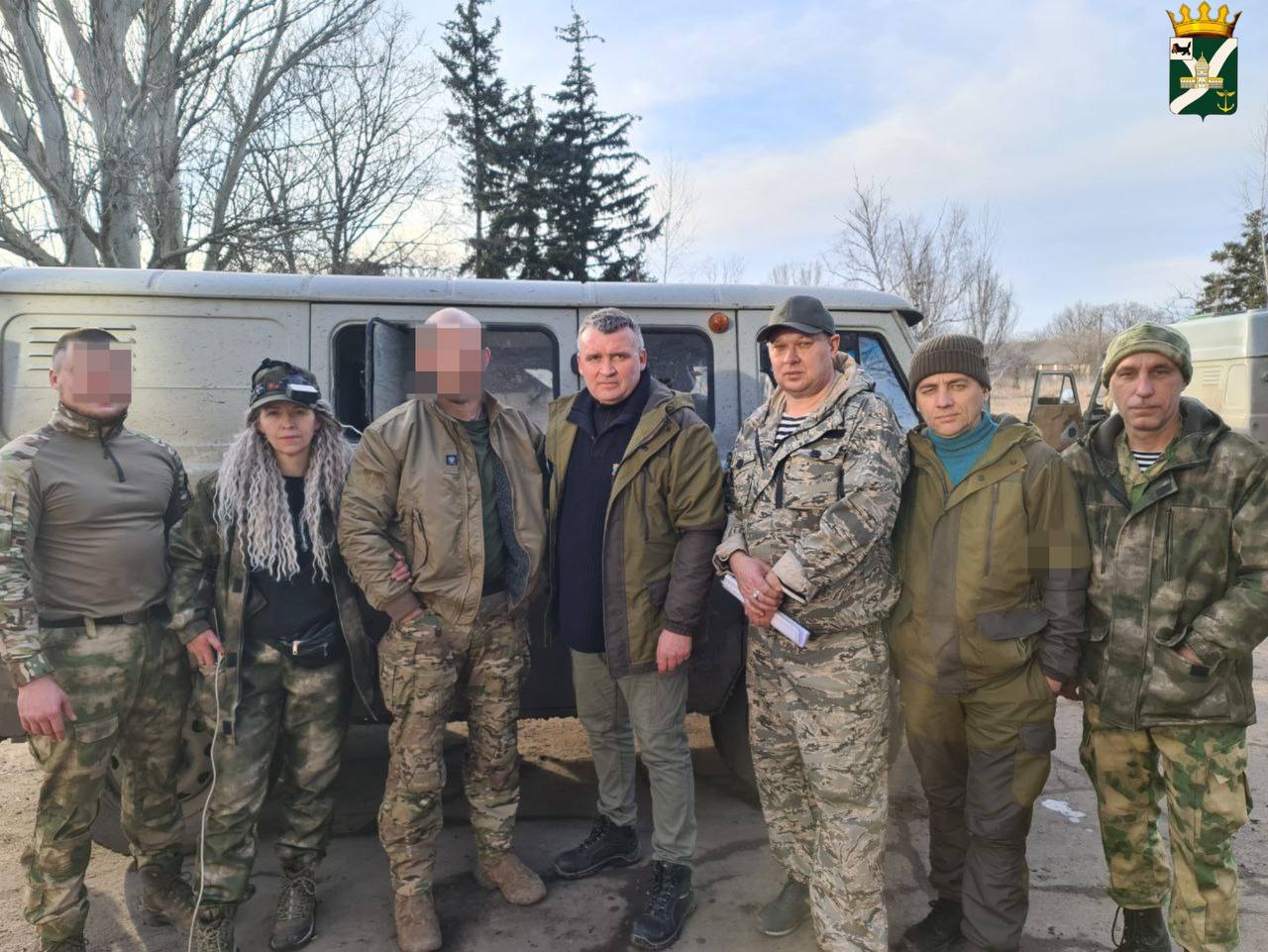 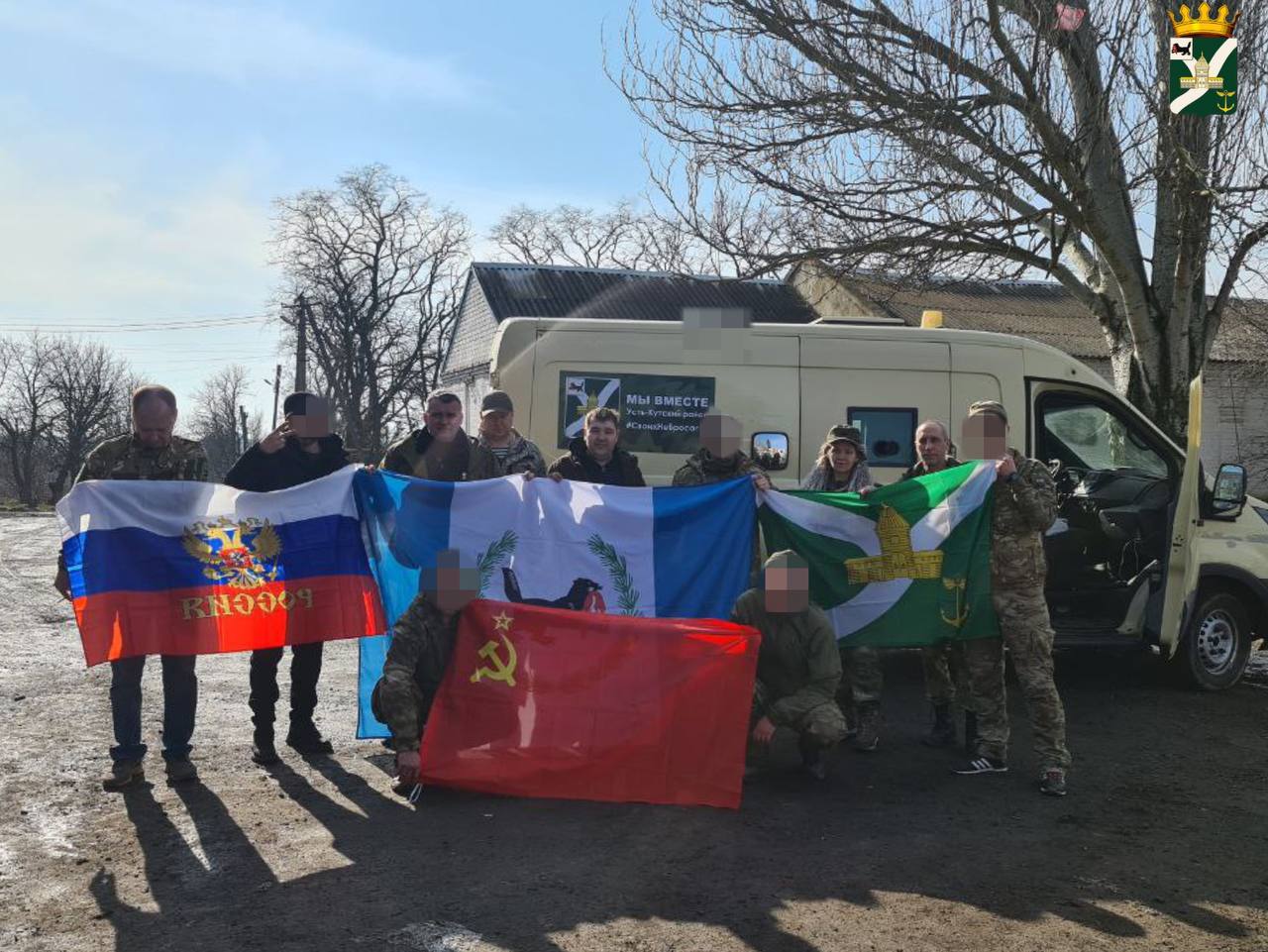 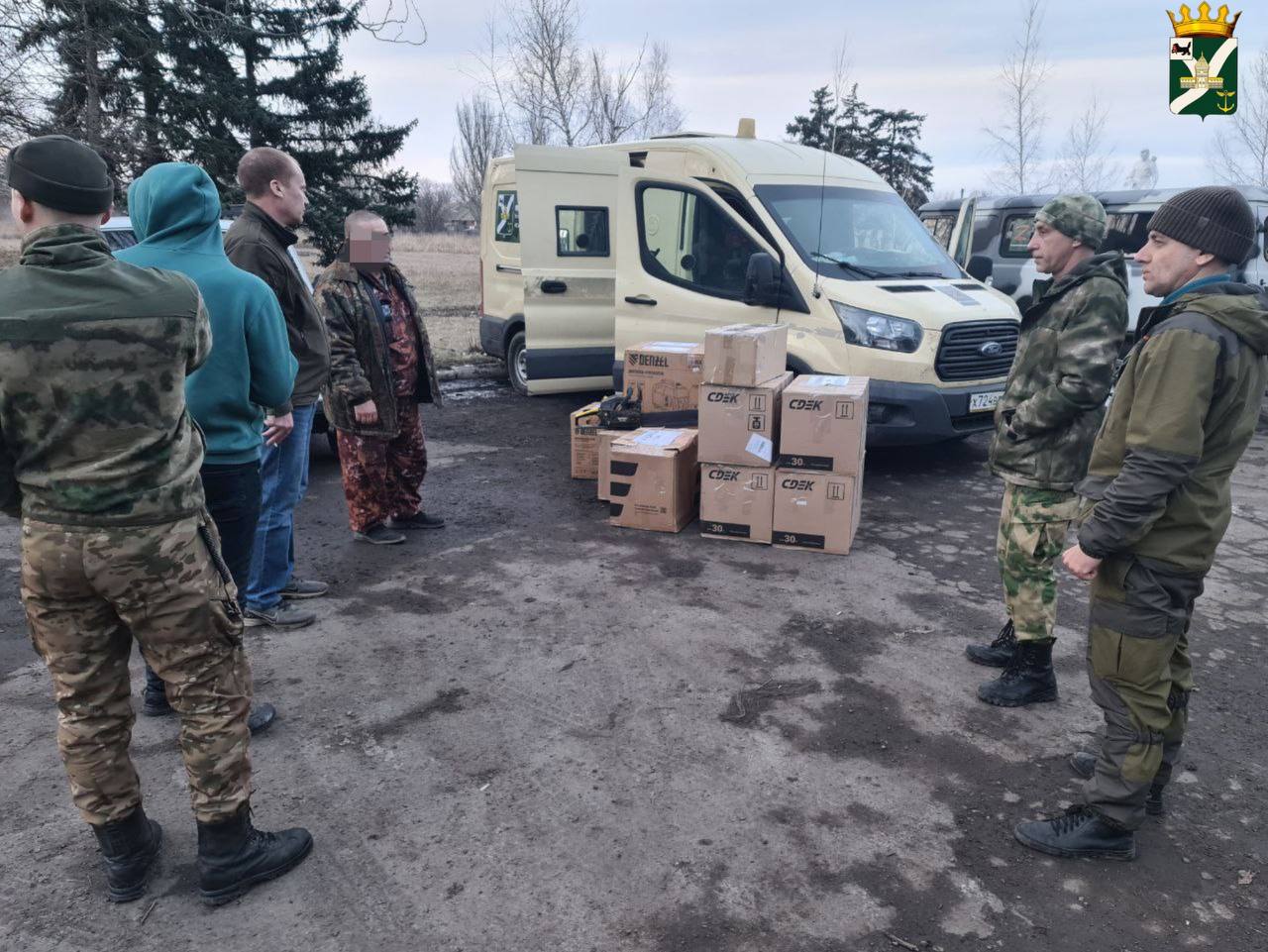 Национальная безопасность  и правоохранительная деятельность
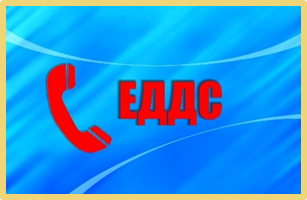 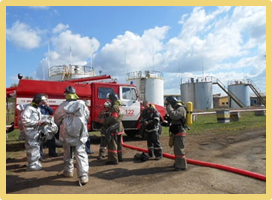 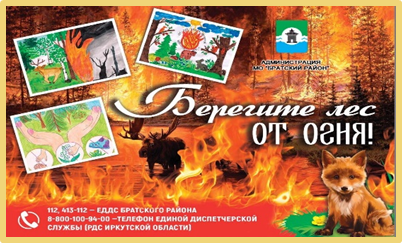 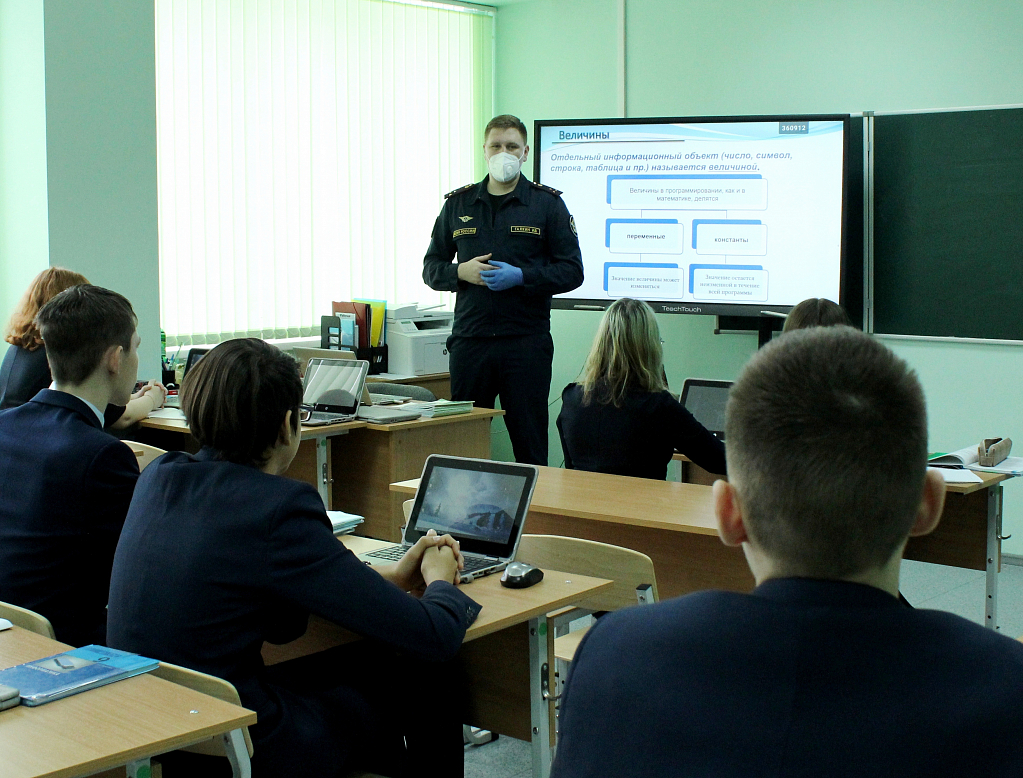 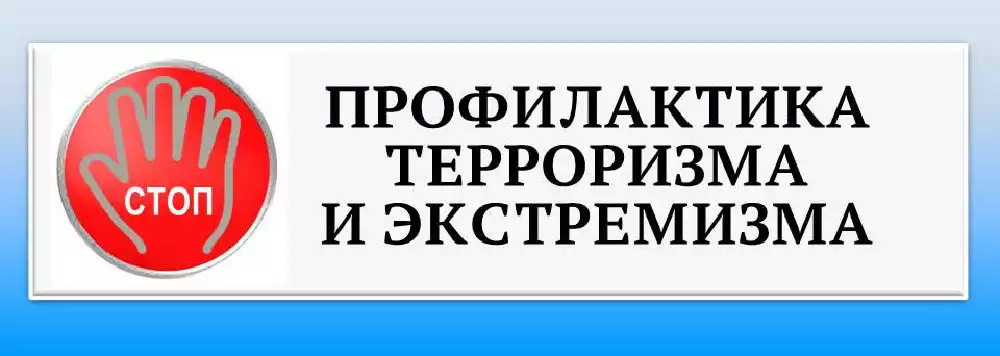 Национальная экономика (тыс. руб.)
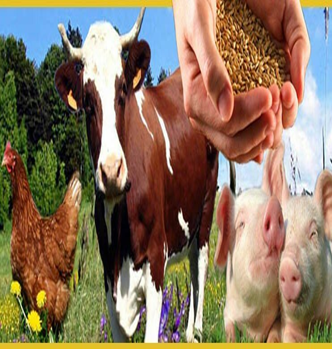 Мероприятия на осуществление регулярных пассажирских перевозок пассажиров и багажа  автомобильным транспортом по регулируемым тарифам
Межбюджетные трансферты на осуществление дорожной деятельности в 2023 году
Усть-Кутскому городскому поселению в сумме 
80 018,4 тыс.рублей
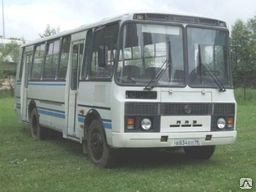 Маршруты 
«г. Усть-Кут- п. Казарки»
«г. Усть-Кут – с. Каймоново»
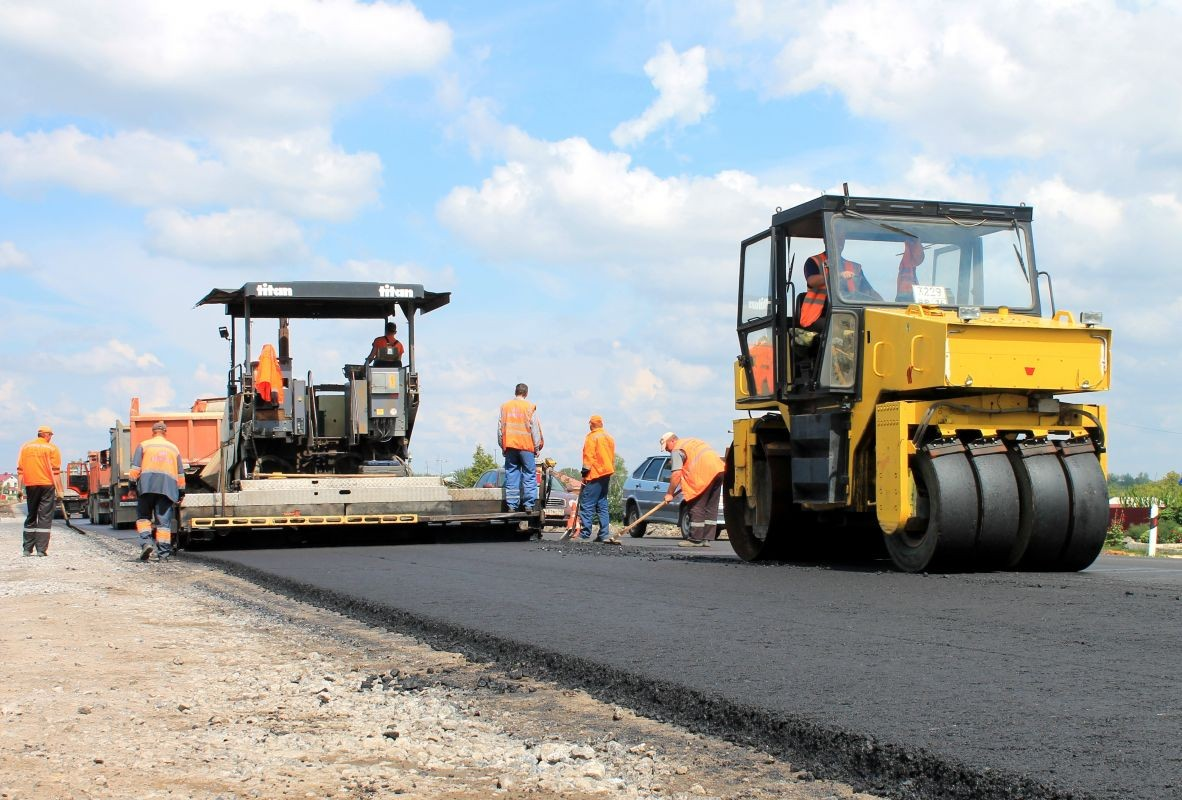 3 268,5 тыс.рублей
Жилищно-коммунальное хозяйство (тыс. руб.)
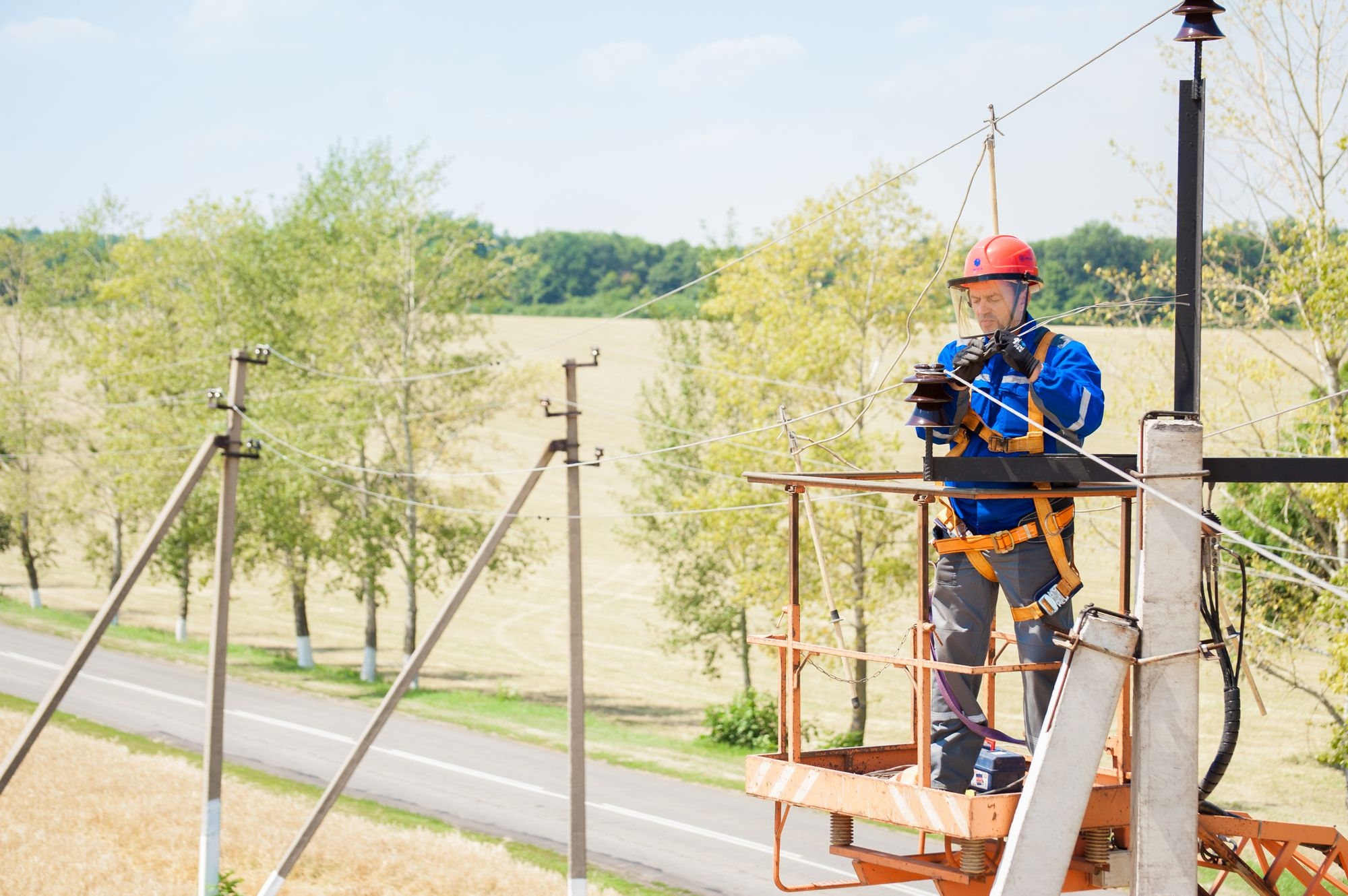 Расходы на техническое обслуживание эл/сетей, находящихся в муниципальной собственности Усть-Кутского МО в п.Верхнемарсково 
– 936,2 тыс.рублей
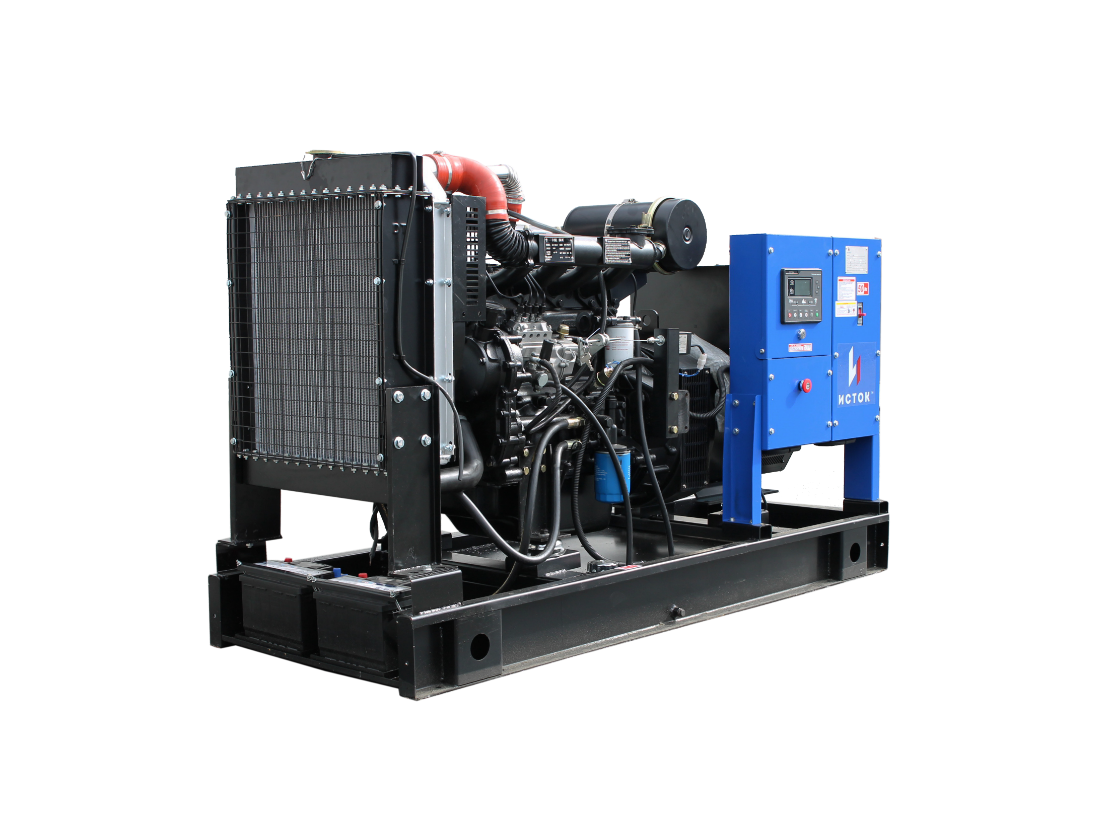 Приобретена дизельная генераторная установка в с. Боярск
– 1 667,2 тыс.рублей
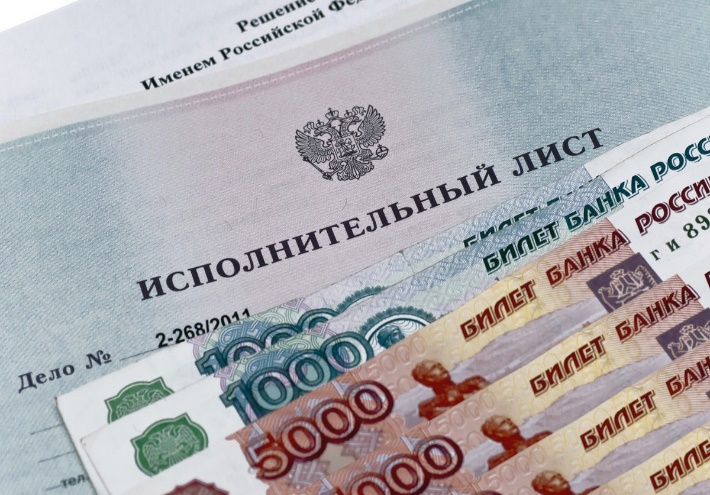 Оплата по исполнительным листам за фактические потери по электроэнергии в пользу ООО «РУСЭНЕРГОСБЫТ» и ООО «Иркутская энергосбытовая компания»
– 44 597,3 тыс.рублей
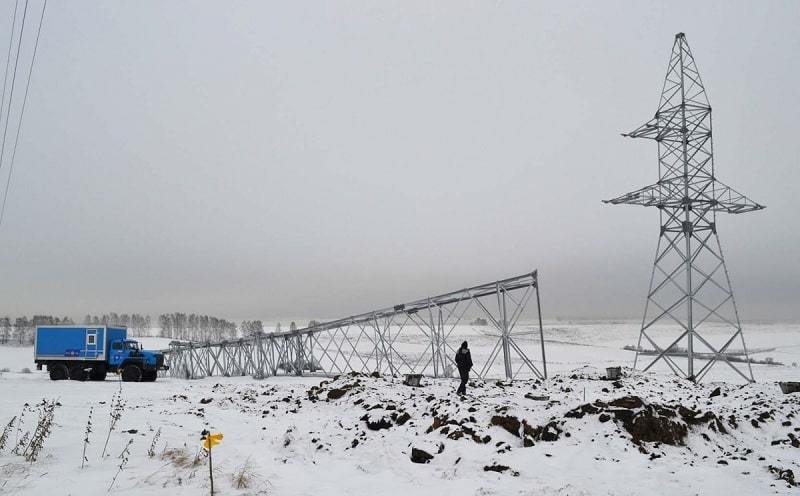 Межбюджетные трансферты поселениям в 2023 году ( тыс. руб.)
Звёзднинскому городскому  поселению – 12 483,2
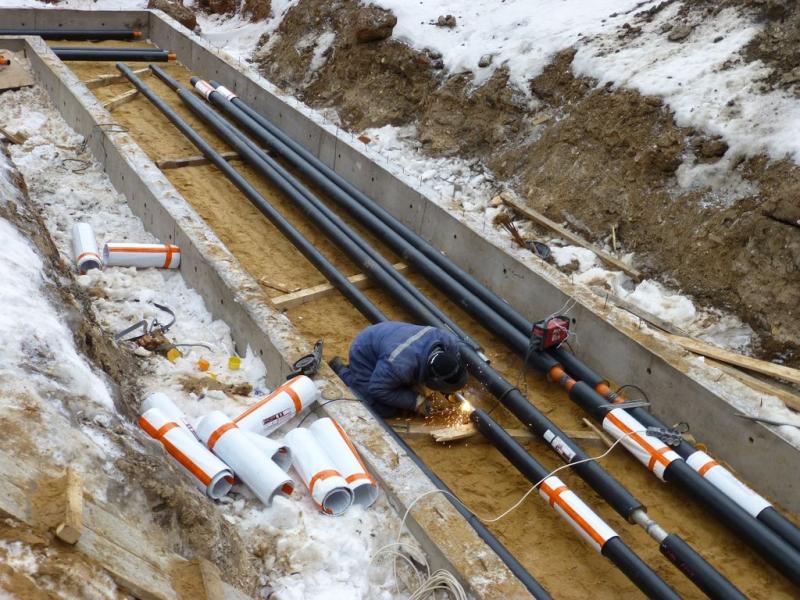 На организацию в границах поселения электро-, тепло-, газо- и водоснабжения населения, водоотведения, снабжения населения топливом в пределах полномочий, установленных законодательством Российской Федерации
Усть-Кутскому  городскому  поселению – 33 735,9
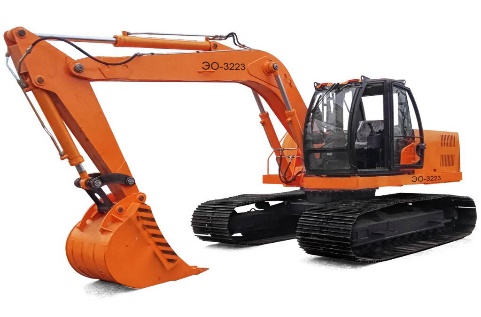 Верхнемарковскому сельскому поселению
 – 7 606,3
Подымахинскому сельскому поселению – 756,0
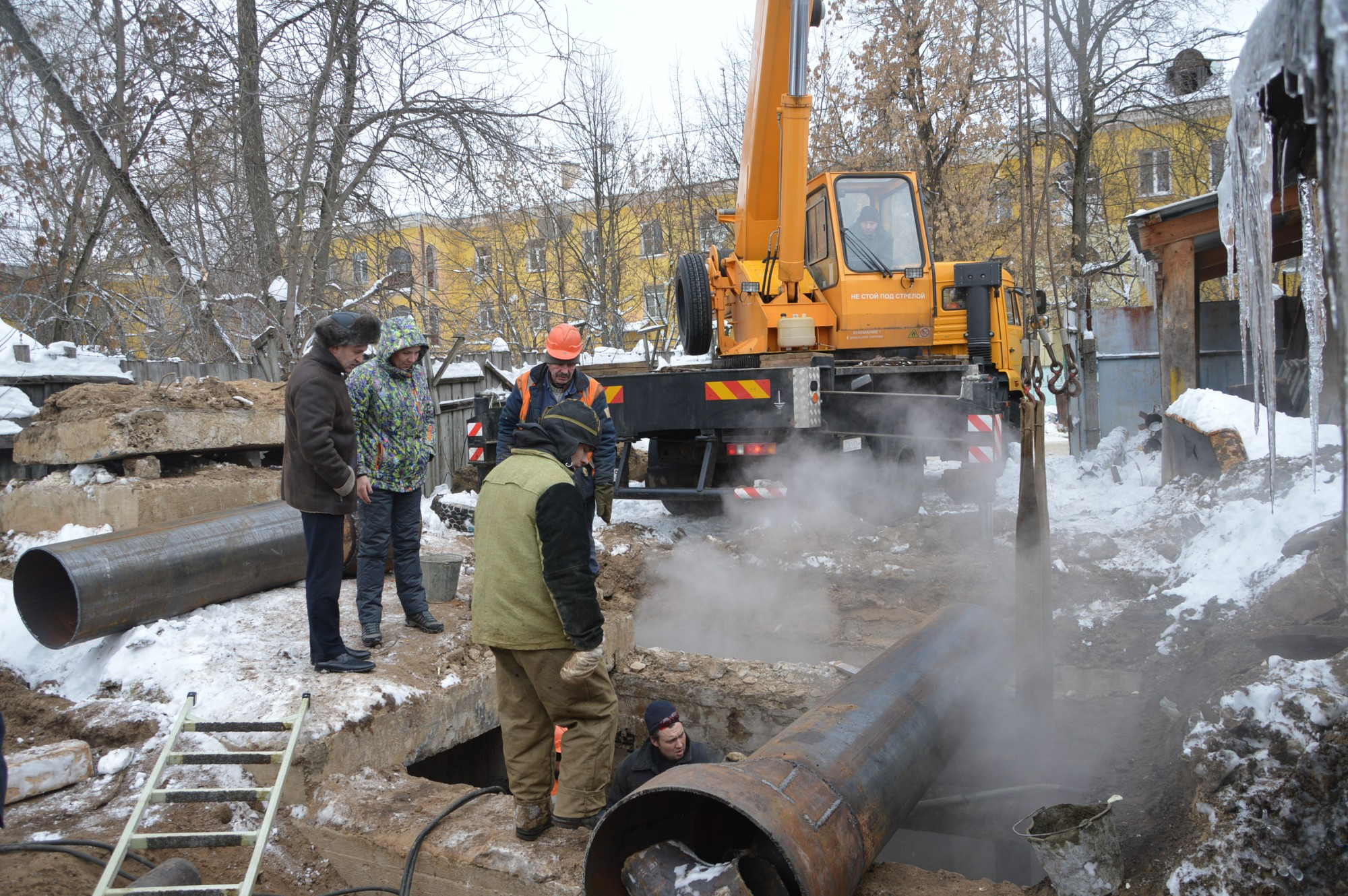 Янтальскому городскому  поселению – 15 400,0
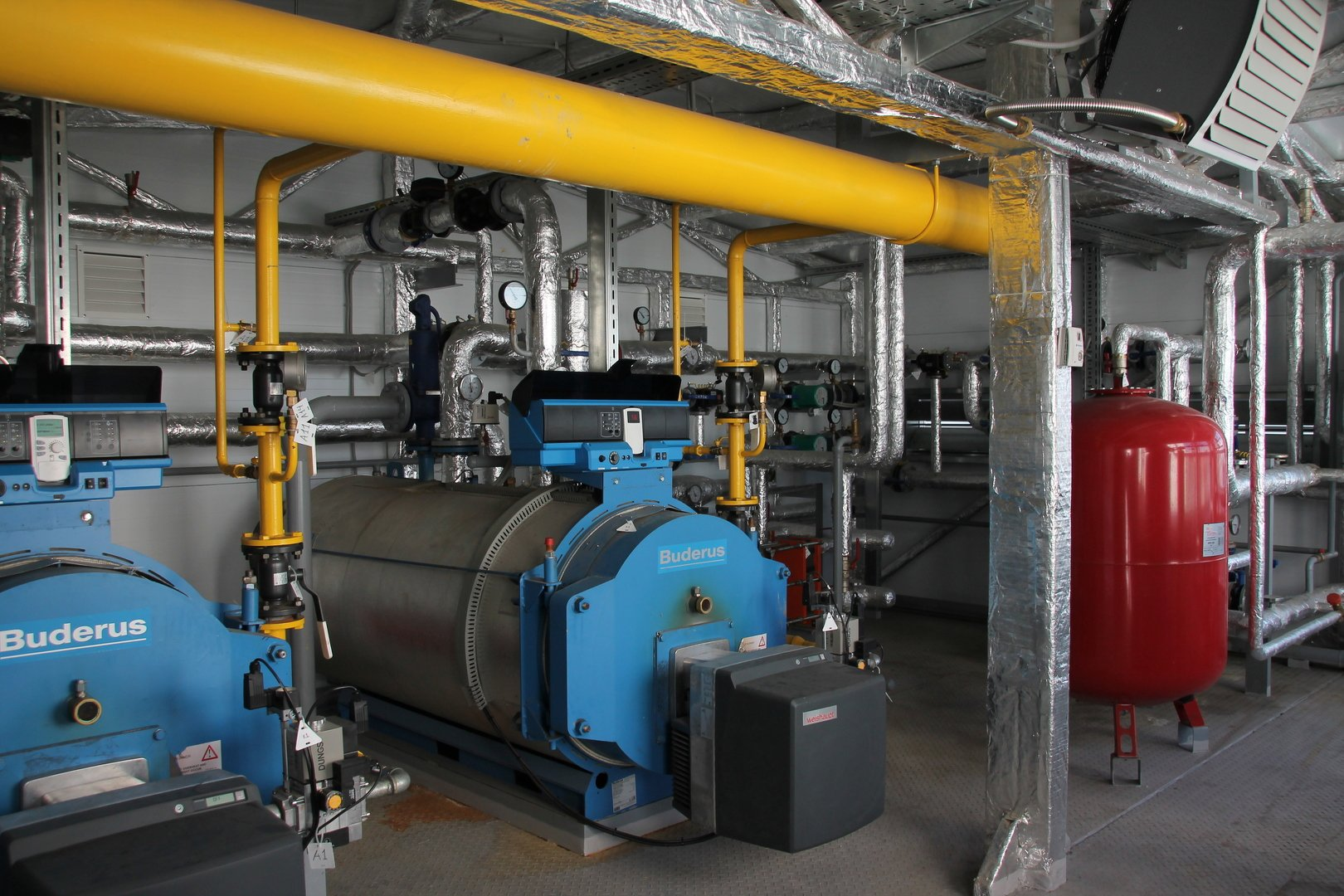 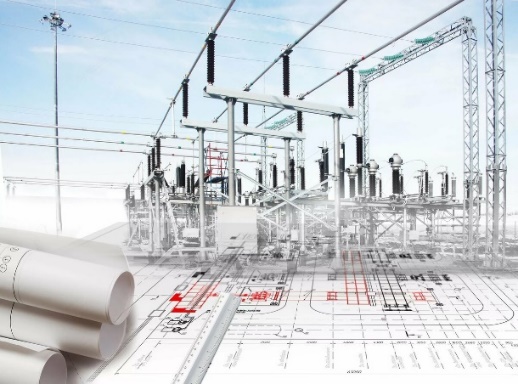 На организацию благоустройства территории поселения
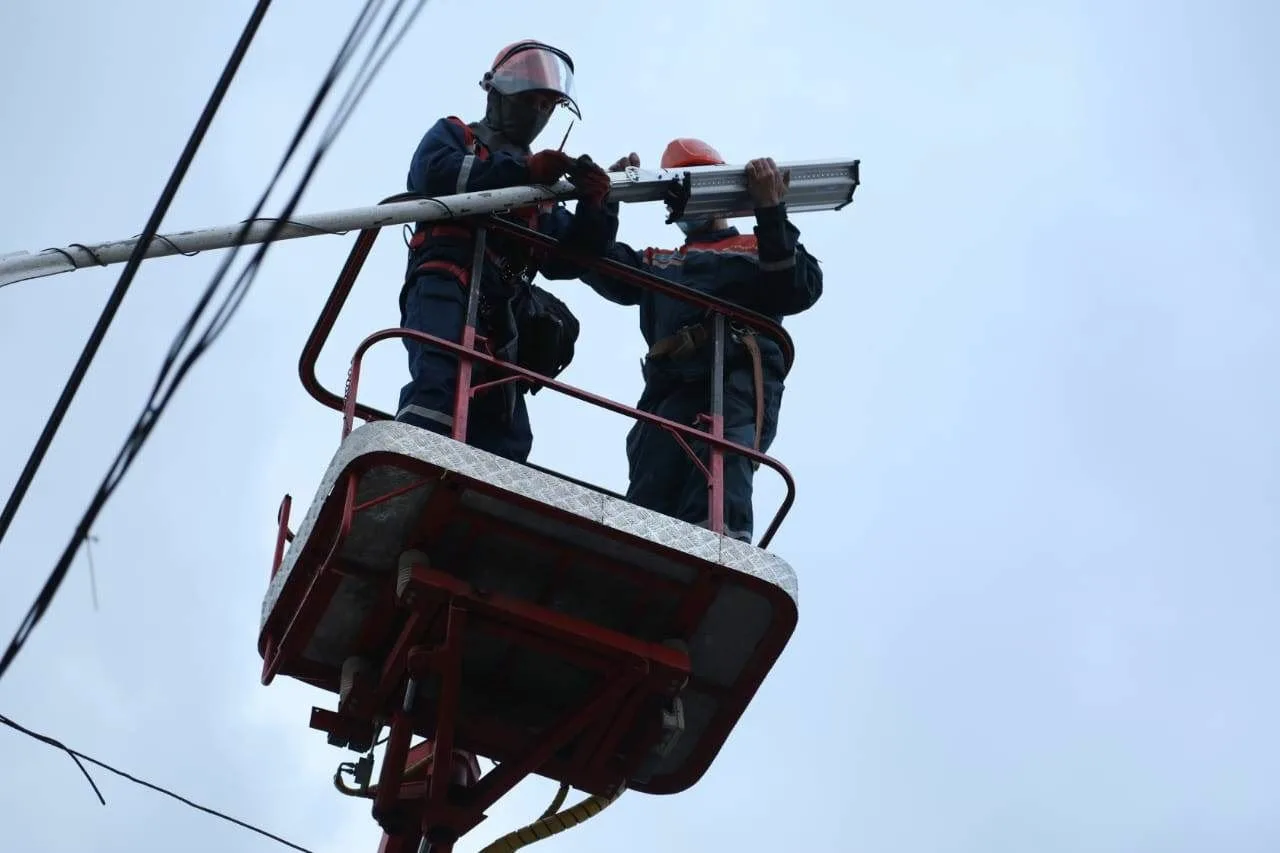 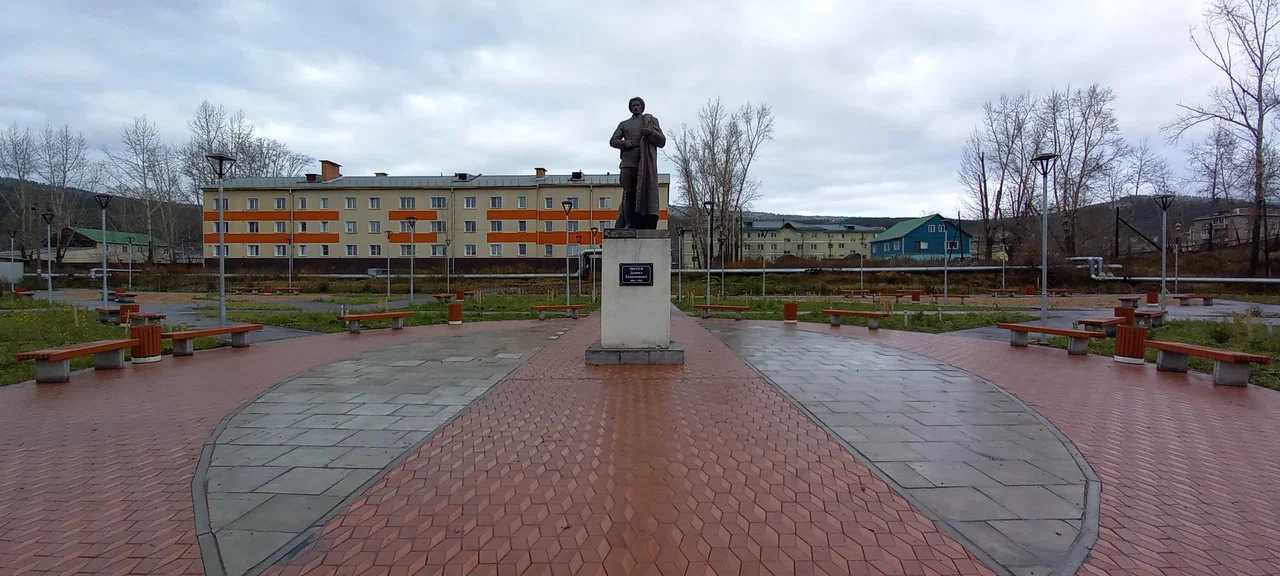 Усть-Кутскому  городскому  поселению – 9 648,7
ОХРАНА ОКРУЖАЮЩЕЙ СРЕДЫ (тыс. руб.)
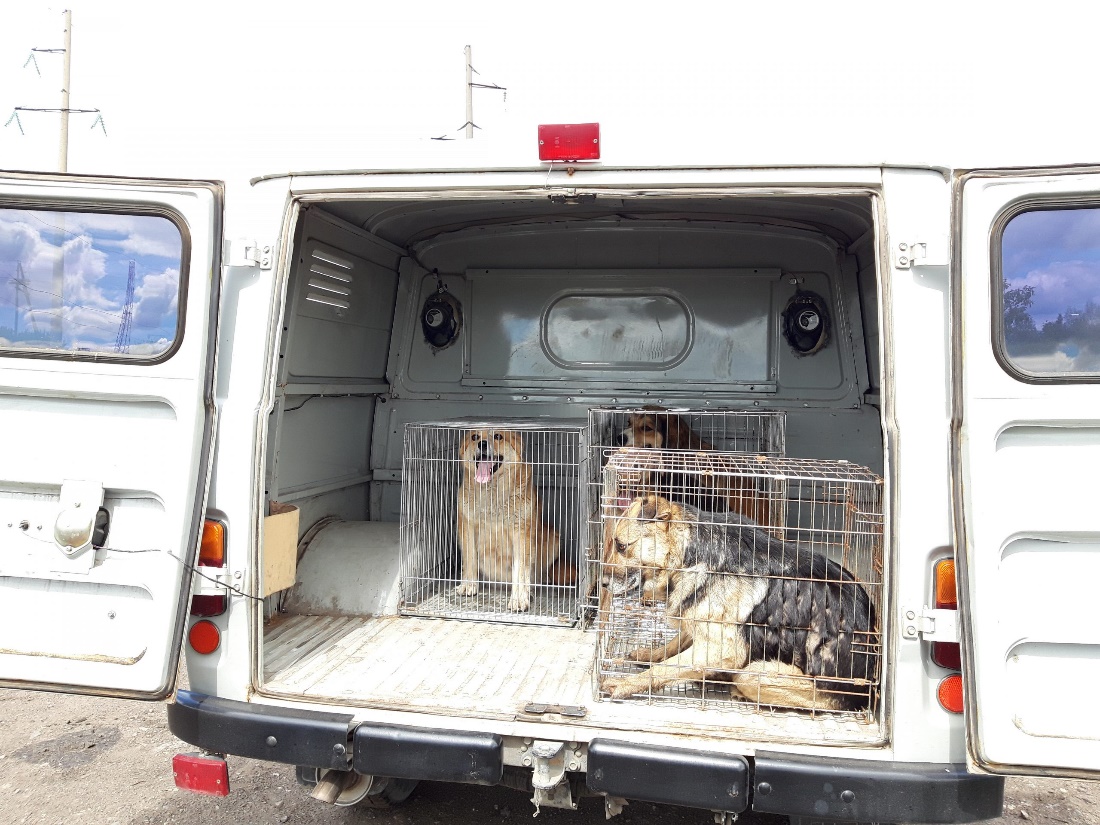 Расходы на осуществление отдельных областных государственных полномочий по организации мероприятий при осуществлении деятельности по обращению с собаками и кошками без владельцев в границах населенных пунктов Иркутской области в сумме 5 418,1 тыс. рублей
О Б Р А З О В А Н И Е (тыс. руб.)
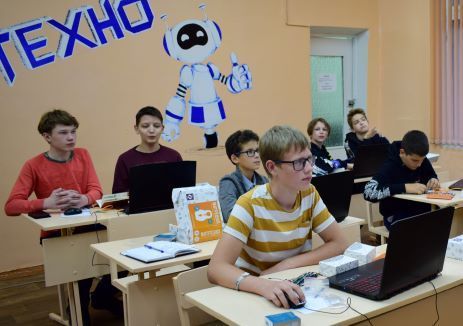 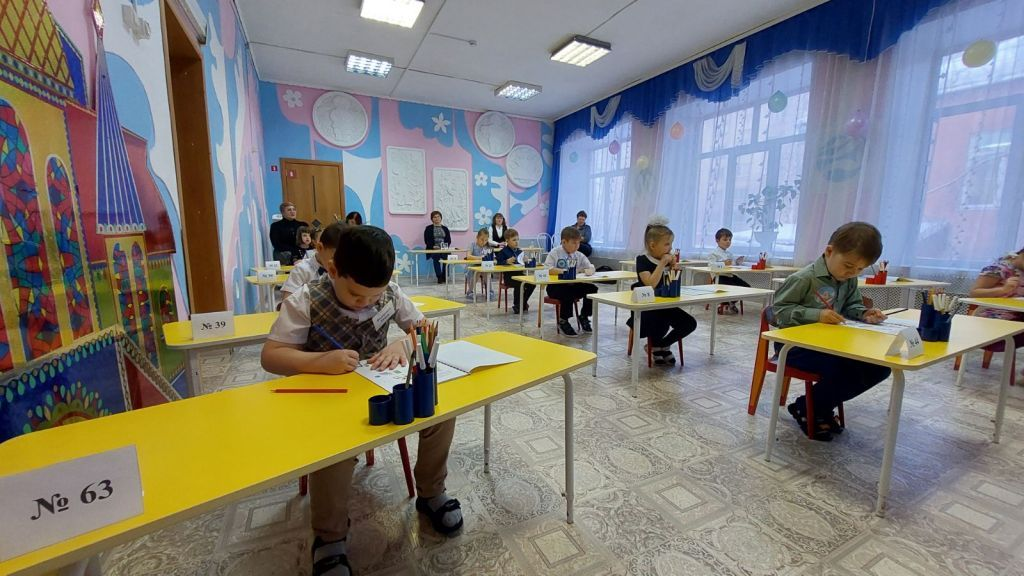 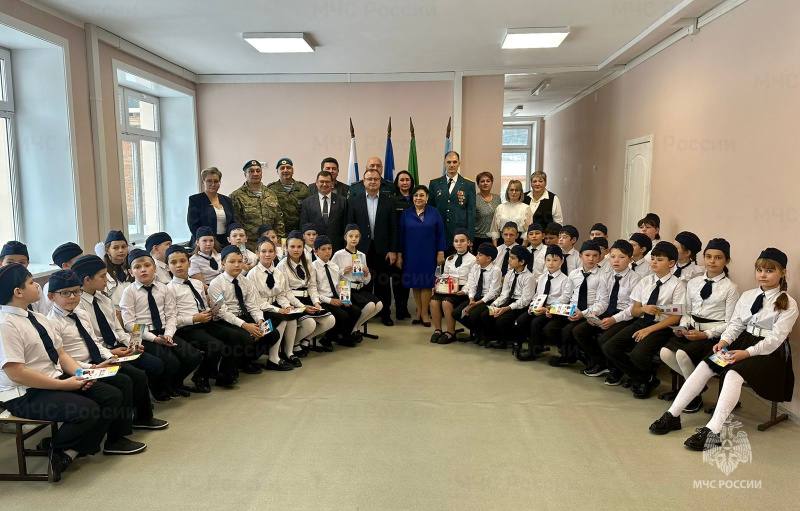 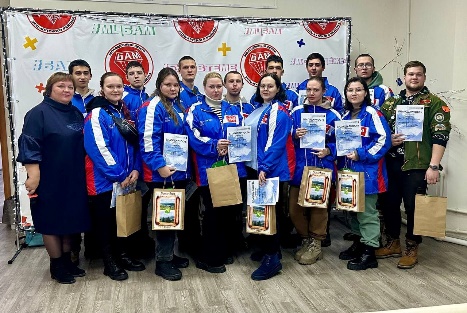 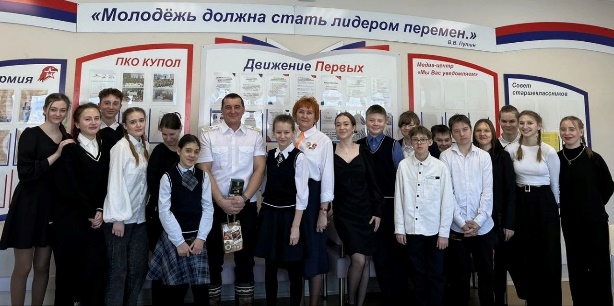 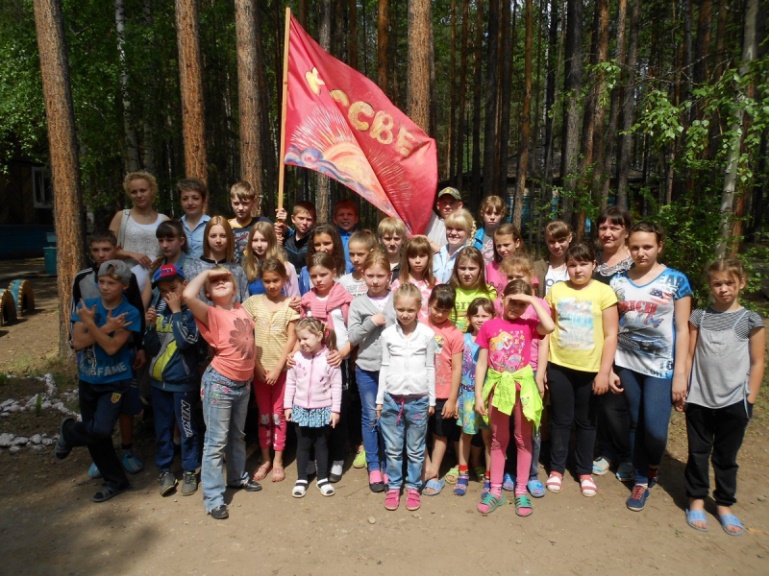 КУЛЬТУРА, КИНЕМАТОГРАФИЯ (тыс. руб.)
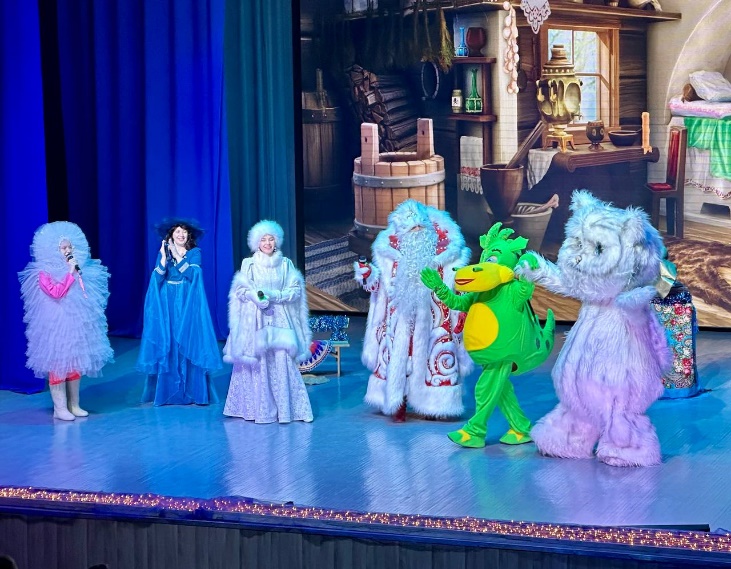 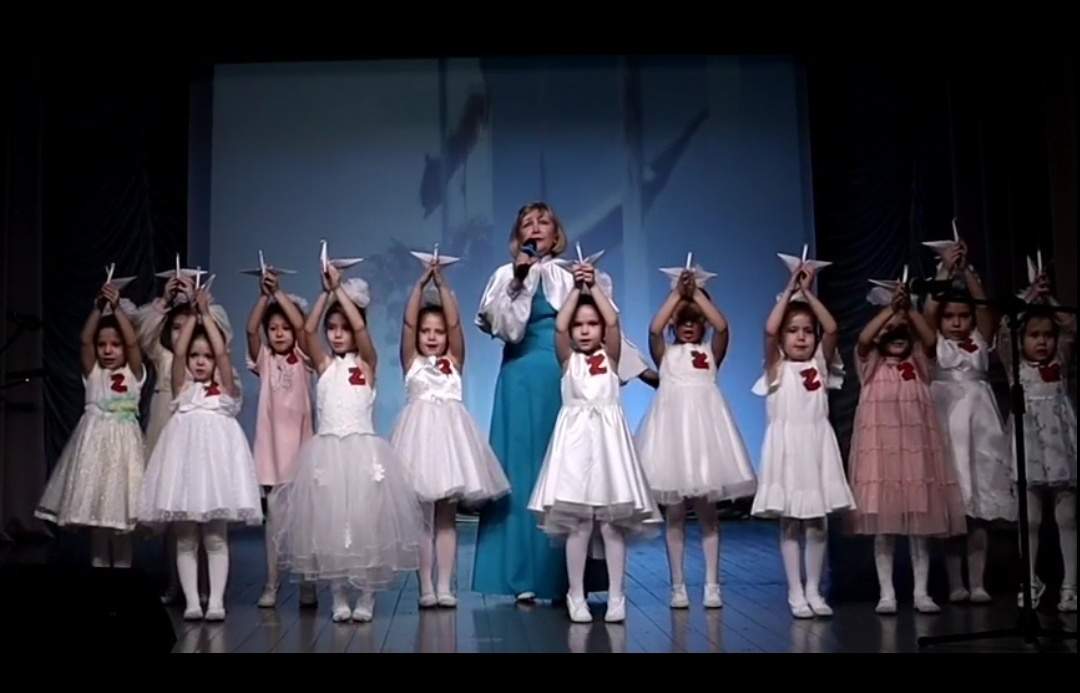 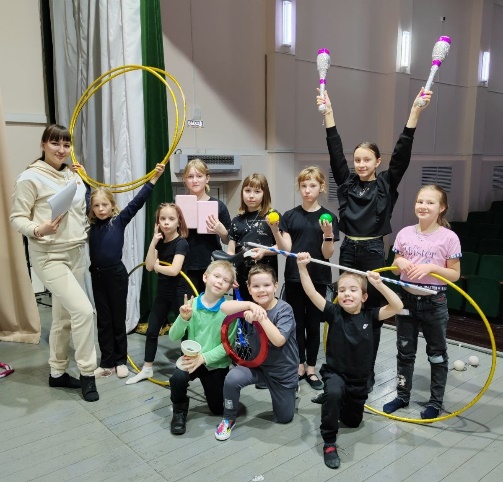 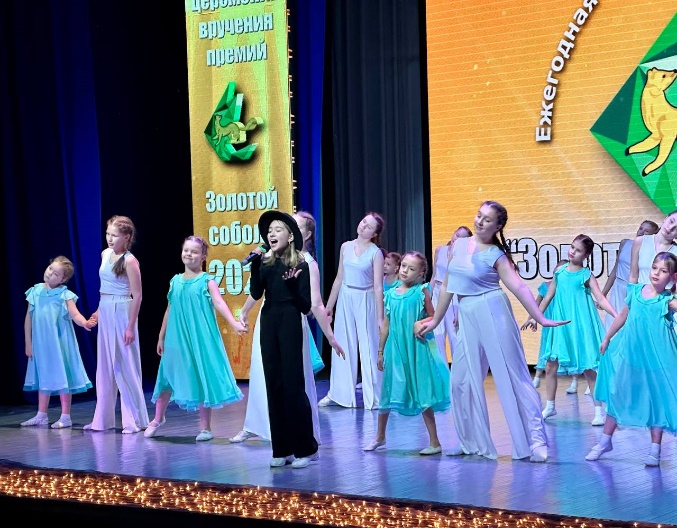 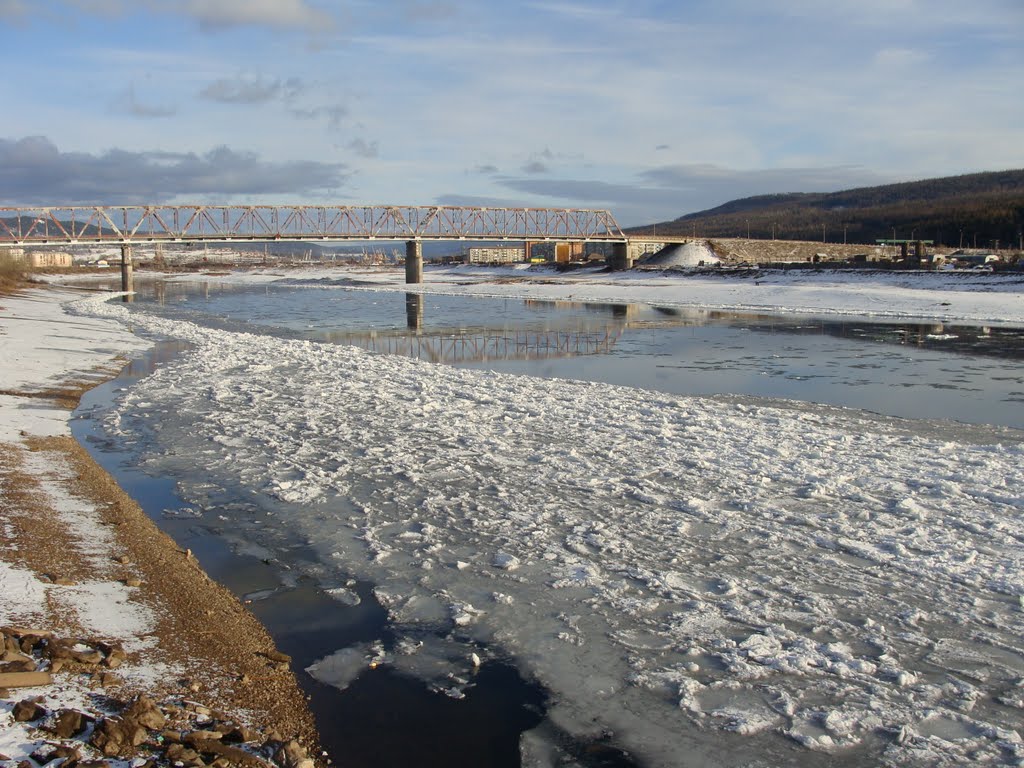 Межбюджетные трансферты на выплату заработной платы с начислениями на неё работникам учреждений культуры и на оплату коммунальных услуг (тыс. руб.)
Другие вопросы в области здравоохранения(тыс. руб.)
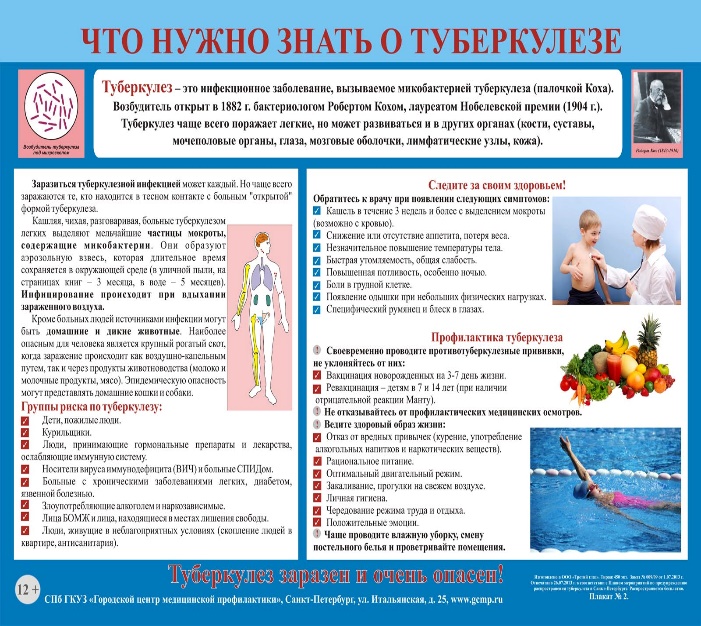 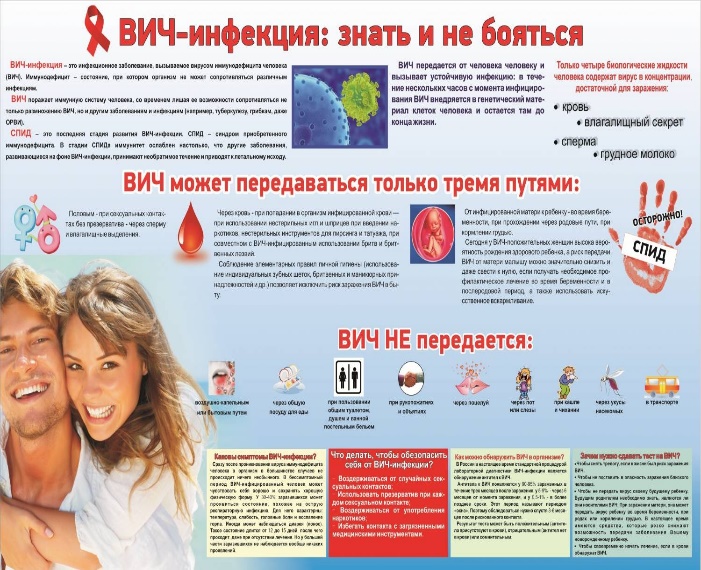 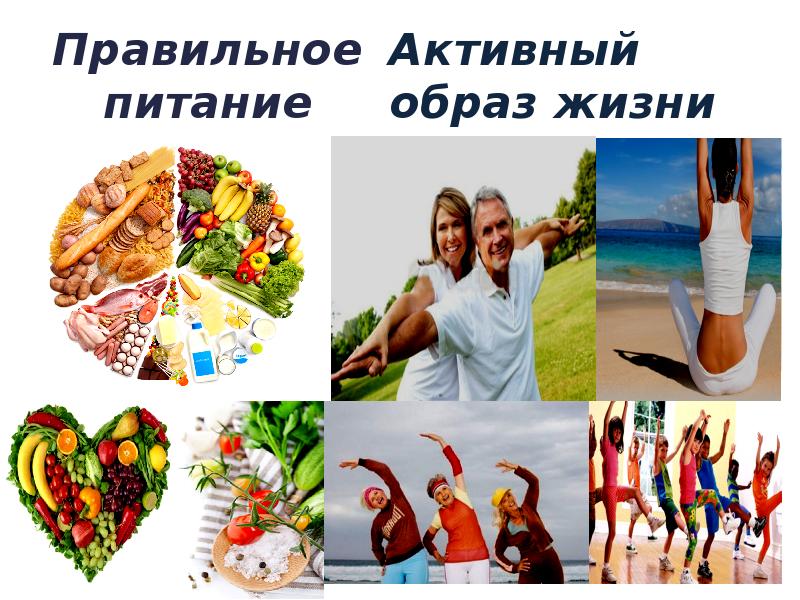 СОЦИАЛЬНАЯ   ПОЛИТИКА (тыс. руб.)
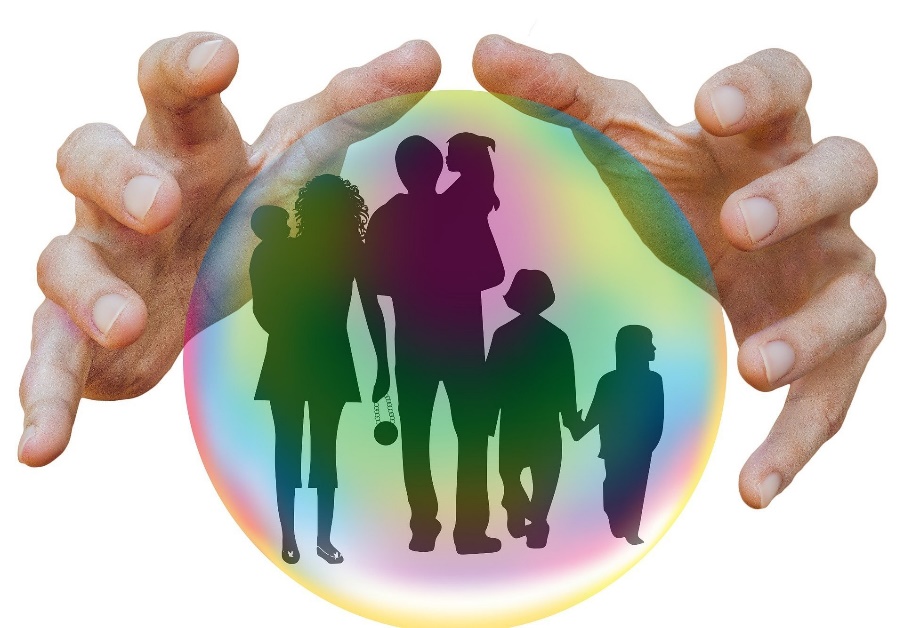 Расходы по подразделу «Социальное обеспечение населения» (тыс. руб.)
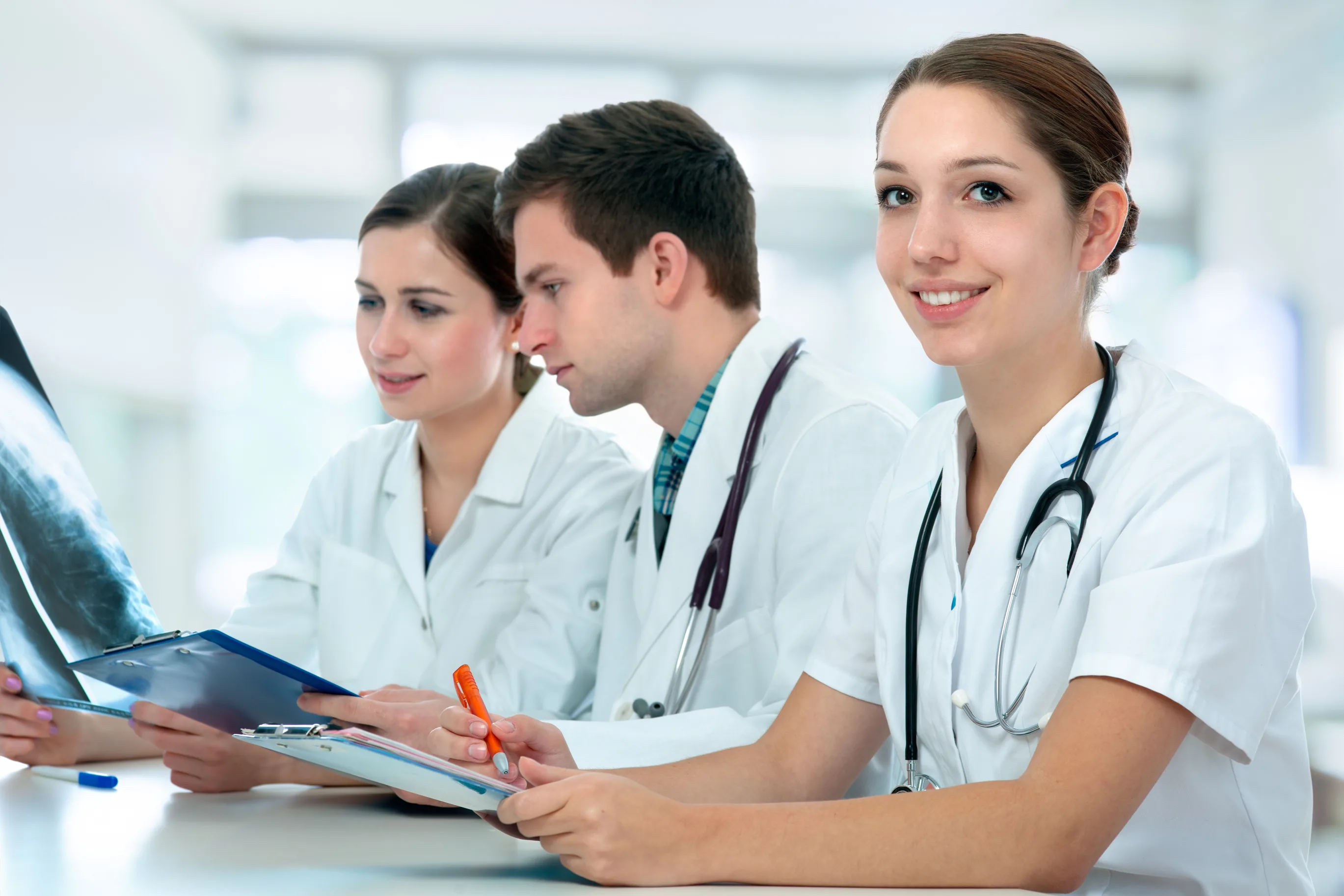 МП «Привлечение врачебных кадров в медицинские 
   организации, расположенные на территории Усть-Кутского муниципального образования»
2 336,3
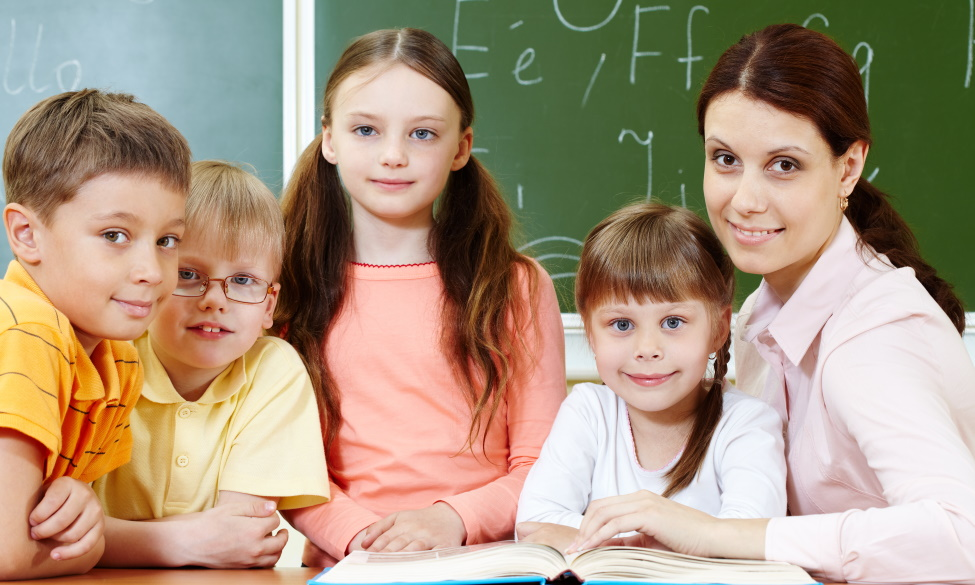 МП «Обеспечение педагогическими кадрами муниципальных образовательных организаций Усть-Кутского муниципального образования»
438,3
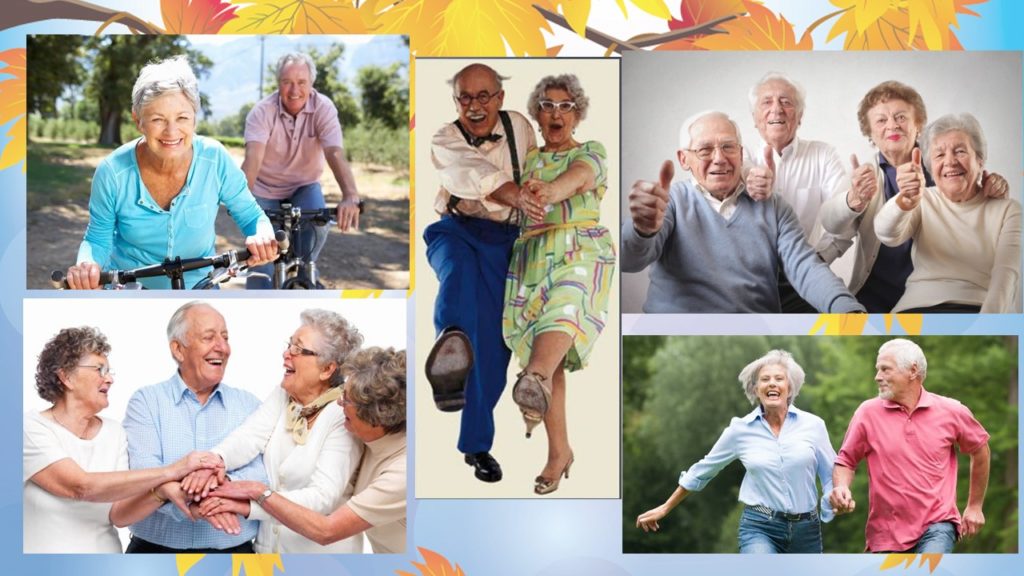 МП «Старшему поколению – активное долголетие на территории Усть-Кутского муниципального образования»
656,9
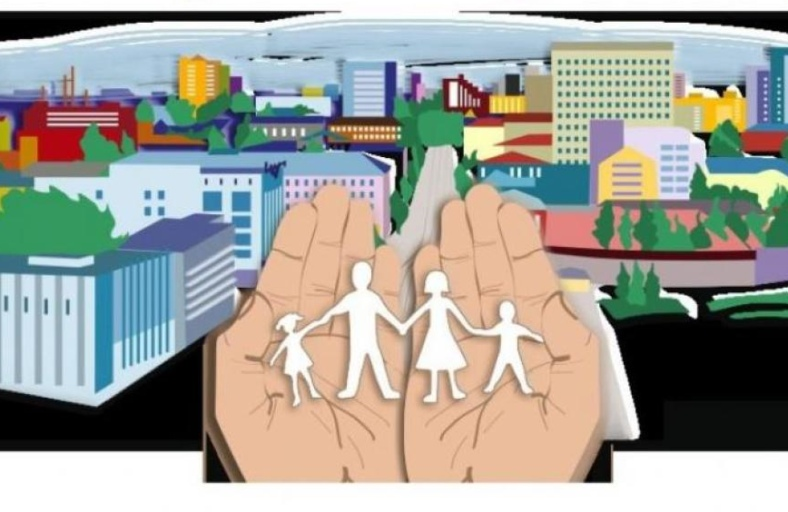 МП «Поддержка социально ориентированных некоммерческих организаций и гражданских инициатив в Усть-Кутском муниципальном образовании»
1 630,0
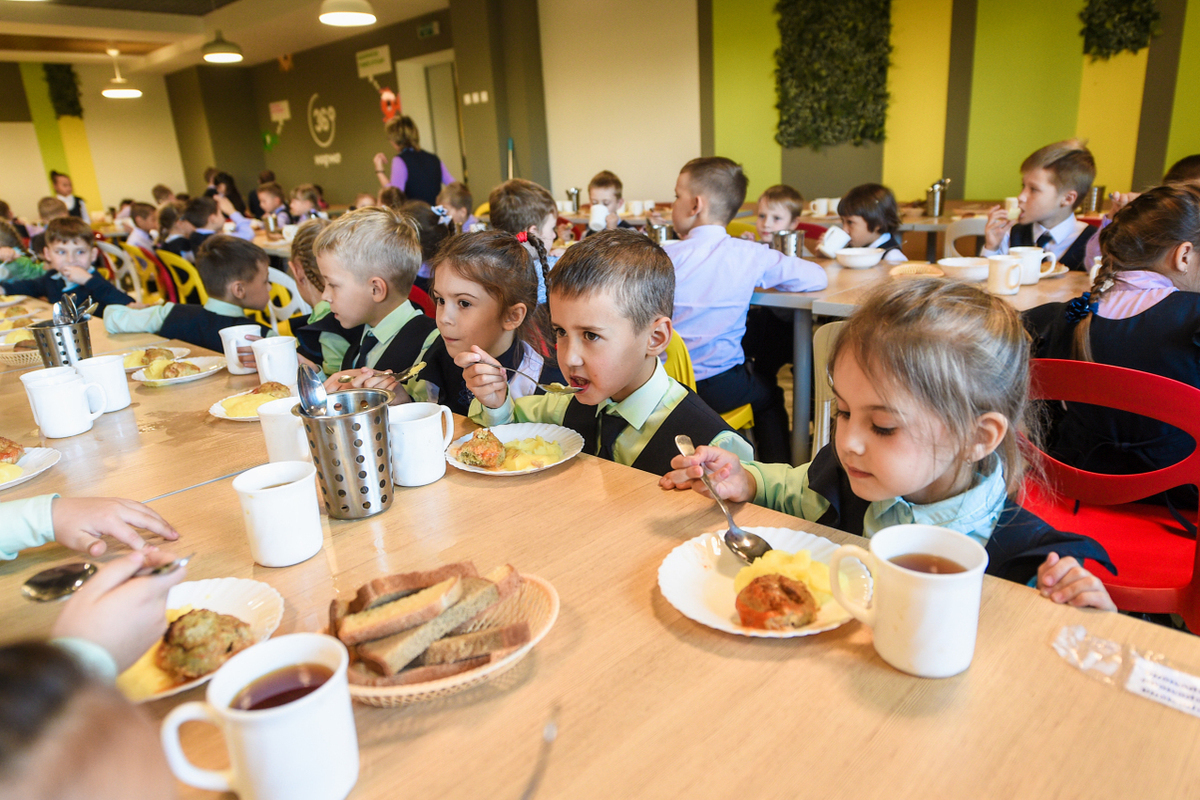 Расходы районного бюджета в 2023 году на обеспечение бесплатным питанием отдельных категорий обучающихся
Областной бюджет
98 рублей
Местный бюджет
Областной бюджет
1 176,5 тыс. рублей
8 408,6 тыс. рублей
для детей из многодетных и малоимущих семей
для одного ребенка, один из родителей которого призван на военную службу по мобилизации
Возрастная группа 7-11 лет
Возрастная группа 12 лет и старше
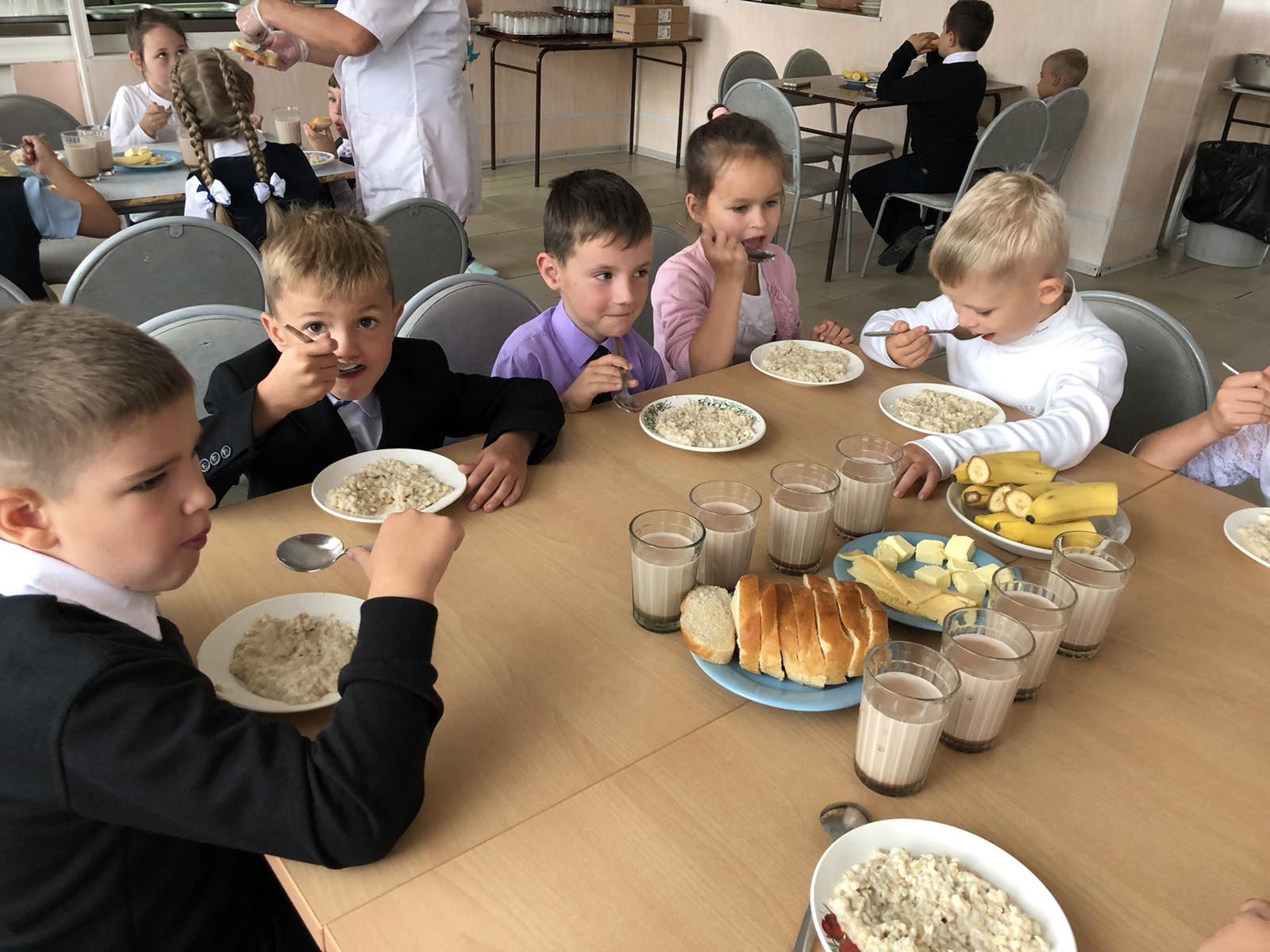 Расходы районного бюджета в 2023 году (тыс. руб.)
на обеспечение бесплатным питанием обучающихся, пребывающих на полном государственном обеспечении в организациях социального обслуживания, находящихся в ведении Иркутской области, посещающих муниципальные общеобразовательные организации
177,2
на обеспечение бесплатным двухразовым питанием обучающихся с ограниченными возможностями здоровья в муниципальных общеобразовательных организациях в Иркутской области
Средства областного бюджета          7 257,3
Средства местного бюджета          1 382,4
на обеспечение бесплатным двухразовым питанием детей-инвалидов
1 534,0
ФИЗИЧЕСКАЯ  КУЛЬТУРА (тыс. руб.)
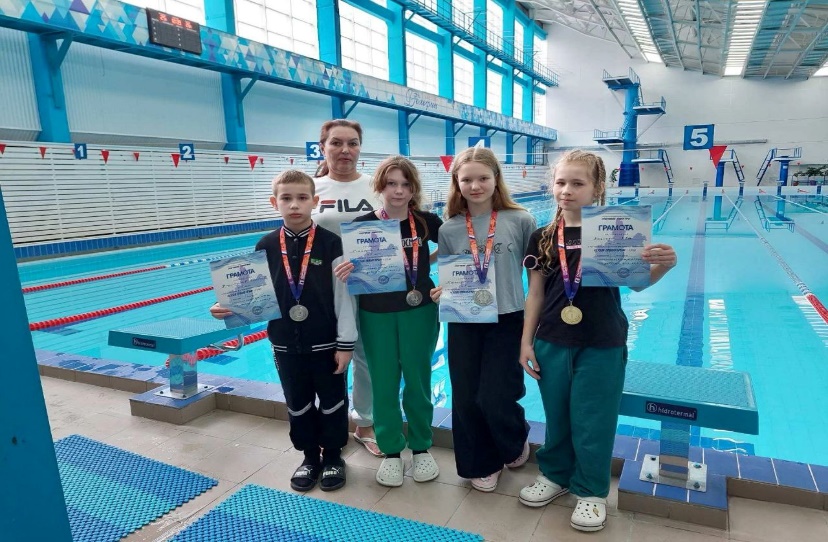 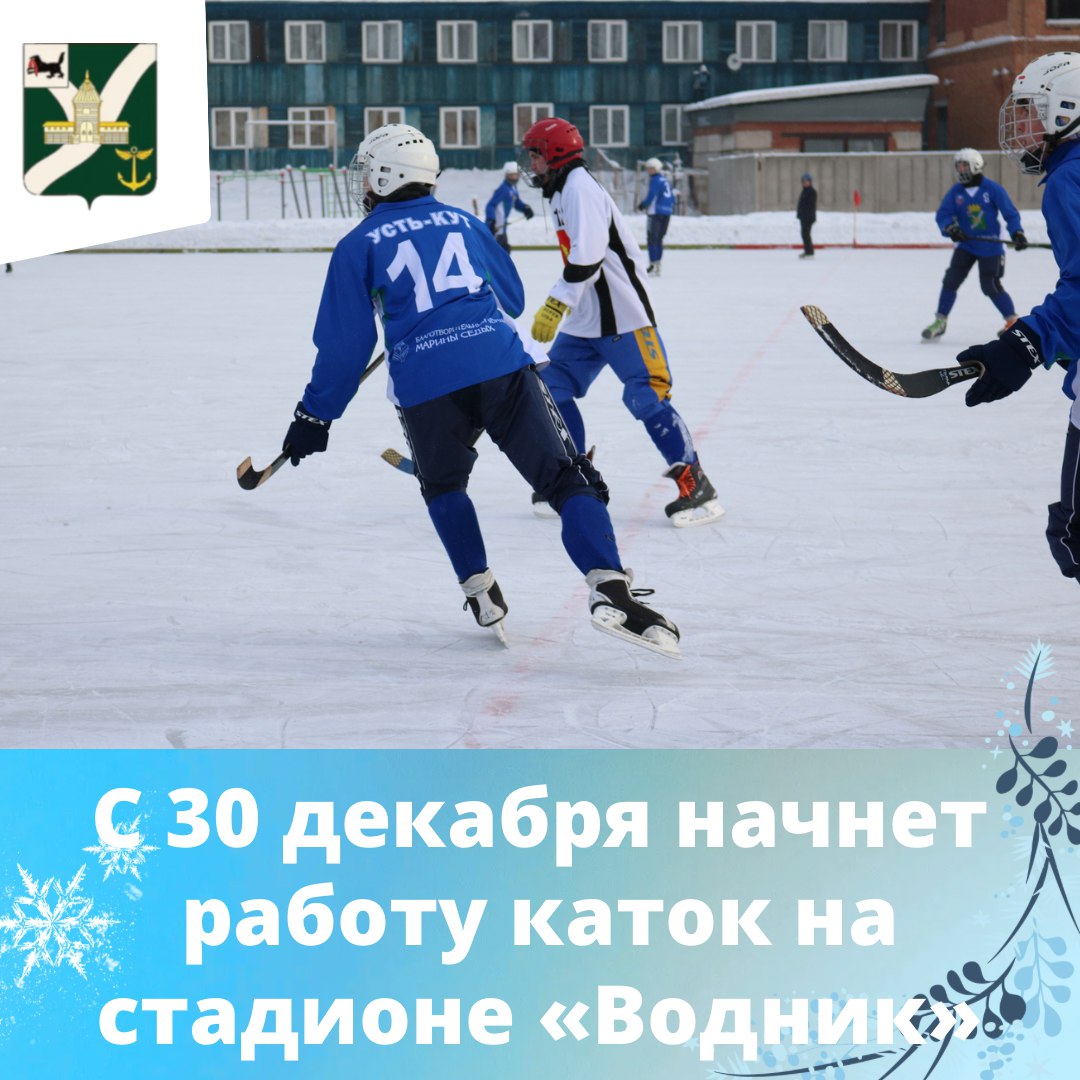 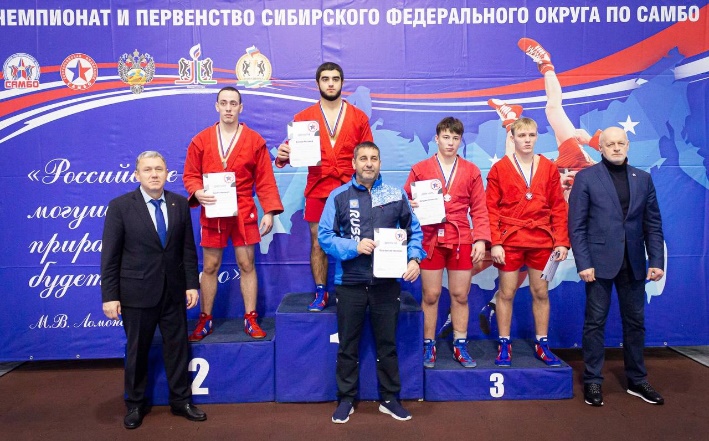 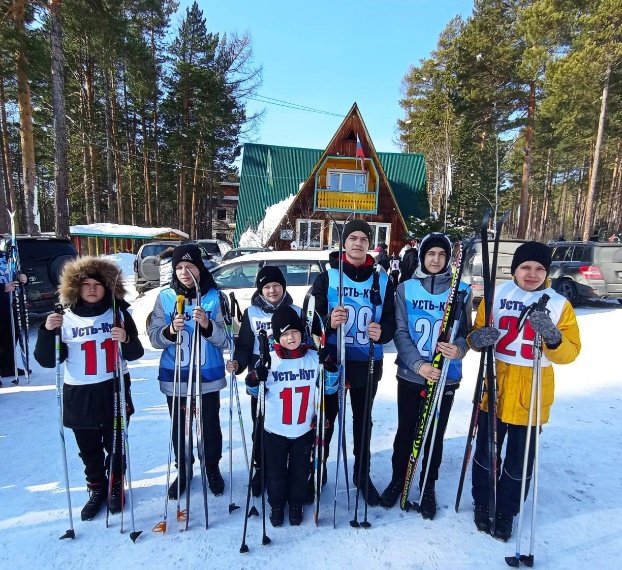 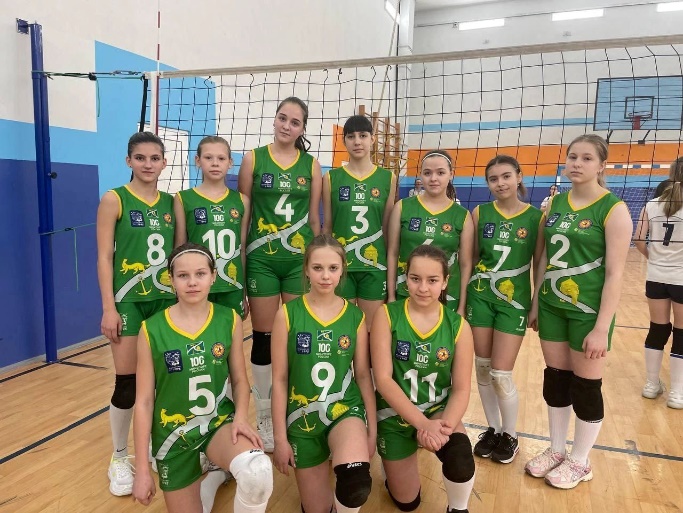 СРЕДСТВА   МАССОВОЙ   ИНФОРМАЦИИ (тыс. руб.)
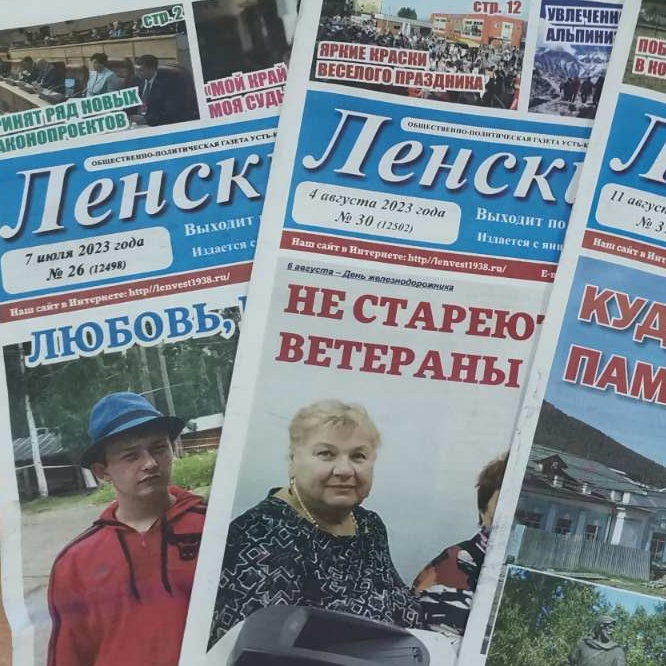 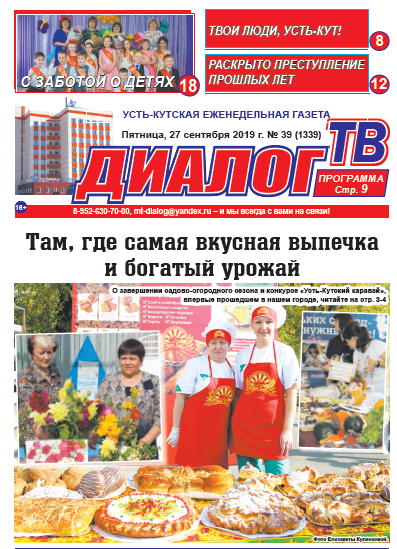 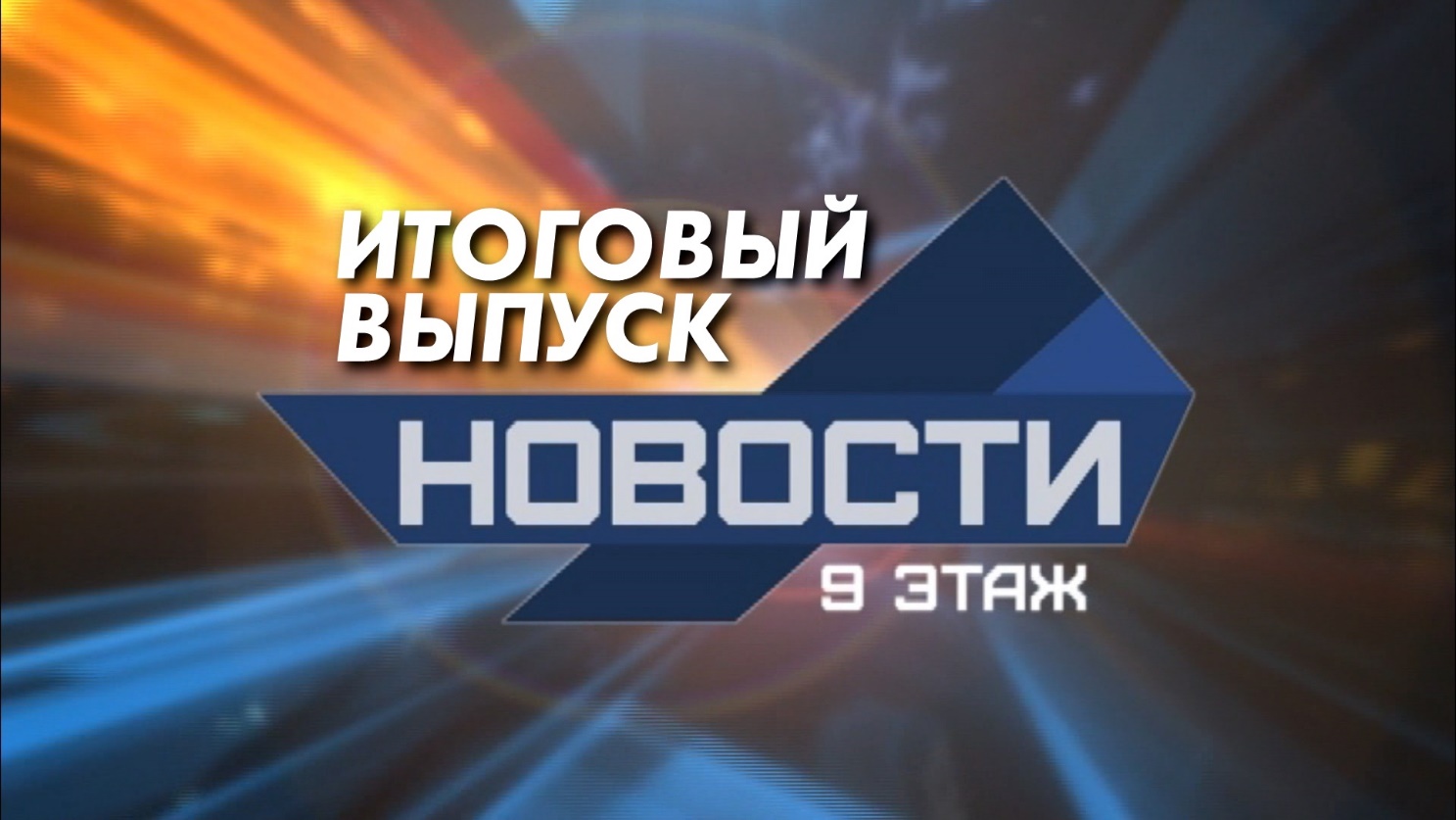 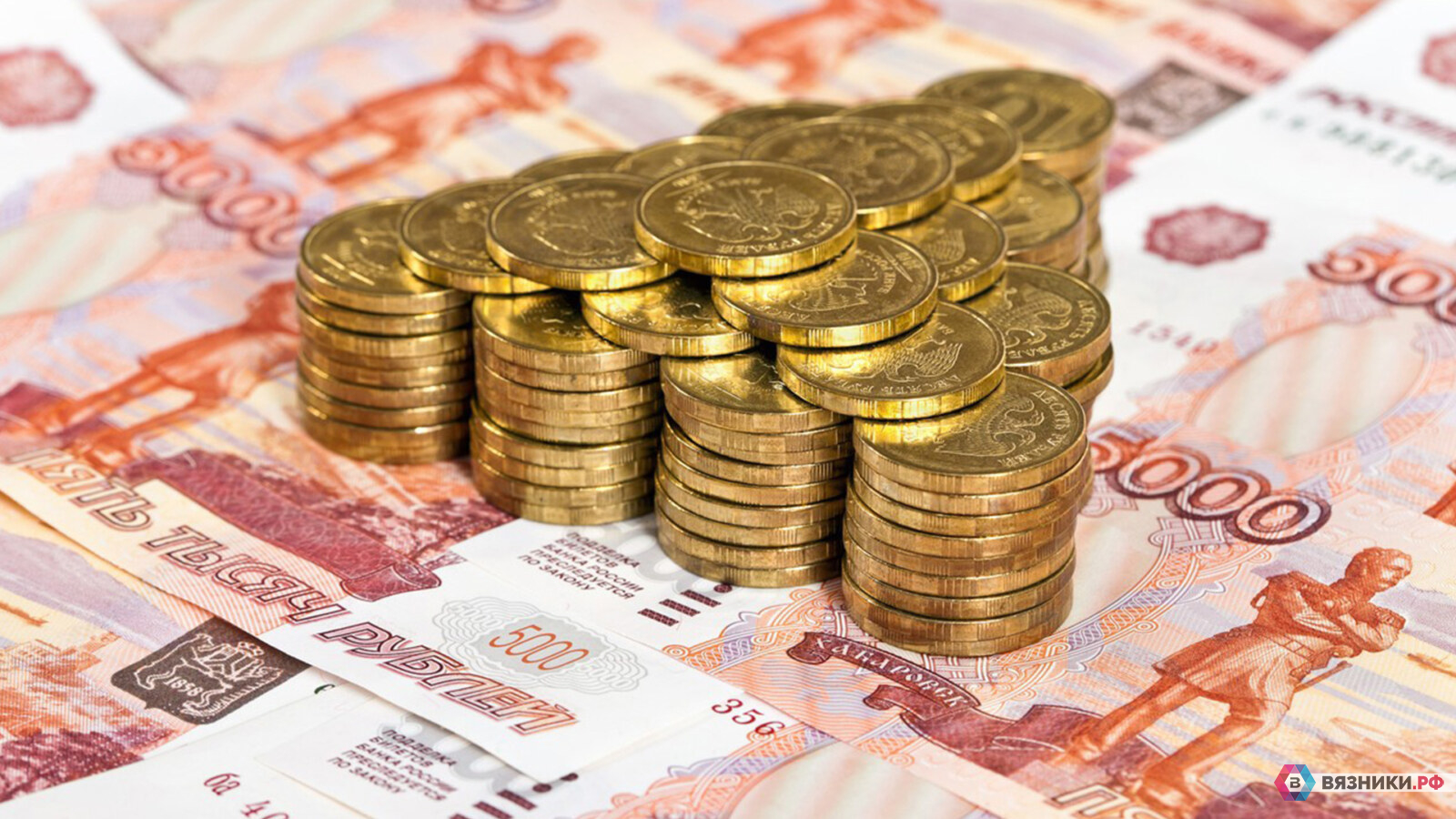 Дотации на выравнивание бюджетной обеспеченности поселений (тыс. руб.)
Всего
155 526,8
ФАКТ
ПЛАН
ИСТОЧНИКИ  ВНУТРЕННЕГО  ФИНАНСИРОВАНИЯ  ДЕФИЦИТА  РАЙОННОГО БЮДЖЕТА
Источники внутреннего финансирования дефицита бюджета в 2023 году составили (минус) 613 233,0 тыс. рублей:
   	- изменение остатков на счетах – минус 613 233,0 тыс. рублей.
Муниципальный долг по состоянию на 1 января 2024 года отсутствует
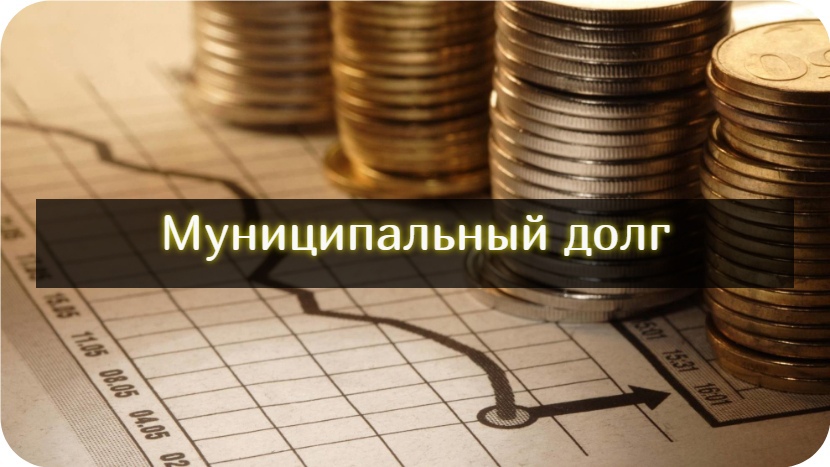 РЕАЛИЗАЦИЯ  НАЦИОНАЛЬНЫХ  ПРОЕКТОВ (тыс. рублей)
Расходы бюджета на реализацию муниципальных программ (тыс. рублей)
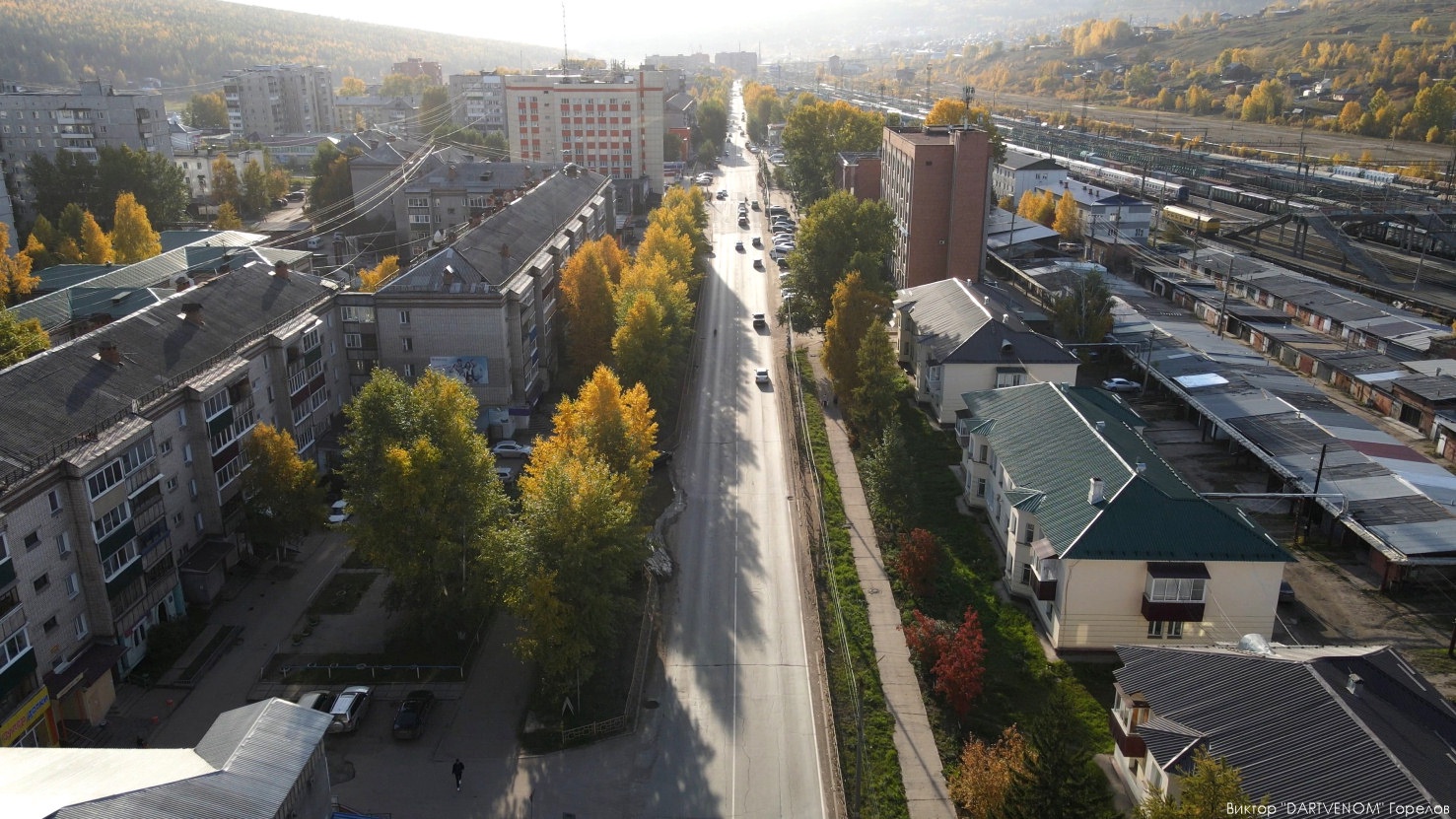 Контактная информация и обратная связь
Бюджет для граждан подготовлен 
Комитетом по финансовой политике и бюджету Администрации Усть-Кутского муниципального образования

Иркутская область, г. Усть-Кут, улица Халтурина д. 52
Тел. 8(3952) 43-51-81 доб. 202
E-mail: fin11@govirk.ru
Интернет –сайт: www.admin-ukmo.ru
Режим работы:
Понедельник -  пятница с 9 до 17 часов,
Перерыв на обед с 13 до 14 часов,
Суббота-воскресенье выходной